Формирование культурного кода современного дошкольника в контексте
художественно- эстетического развития.
От теории к практике реализации.

Мария Николаева. 2025
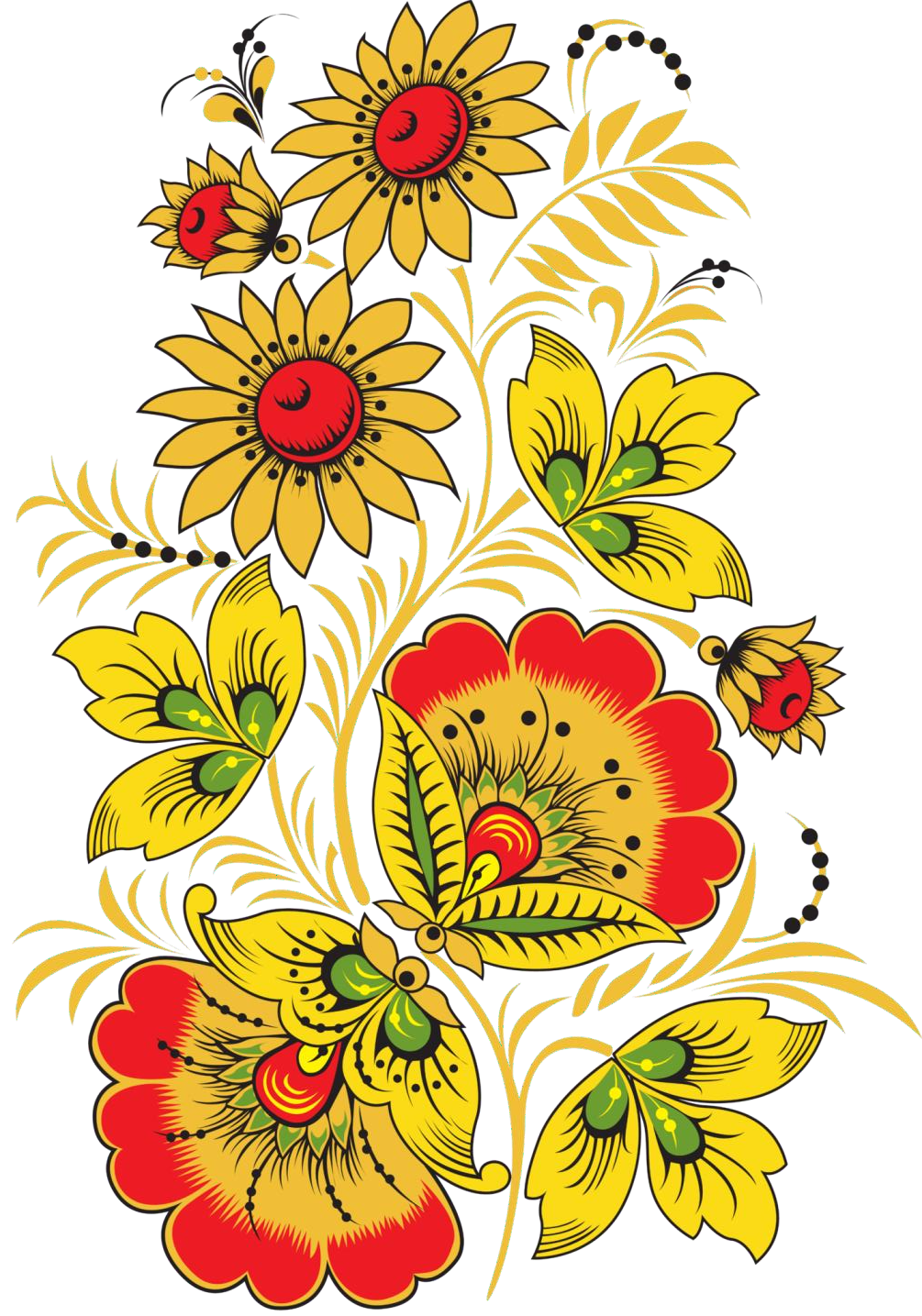 ФОРМЫ КУЛЬТУРНОГО КОДА

Язык
Традиции и обряды
Искусство
Мода и стиль
Кулинария
Образование и философия
Символы и знаки
Системы ценностей и нормы поведения
Мария Николаева. 2025
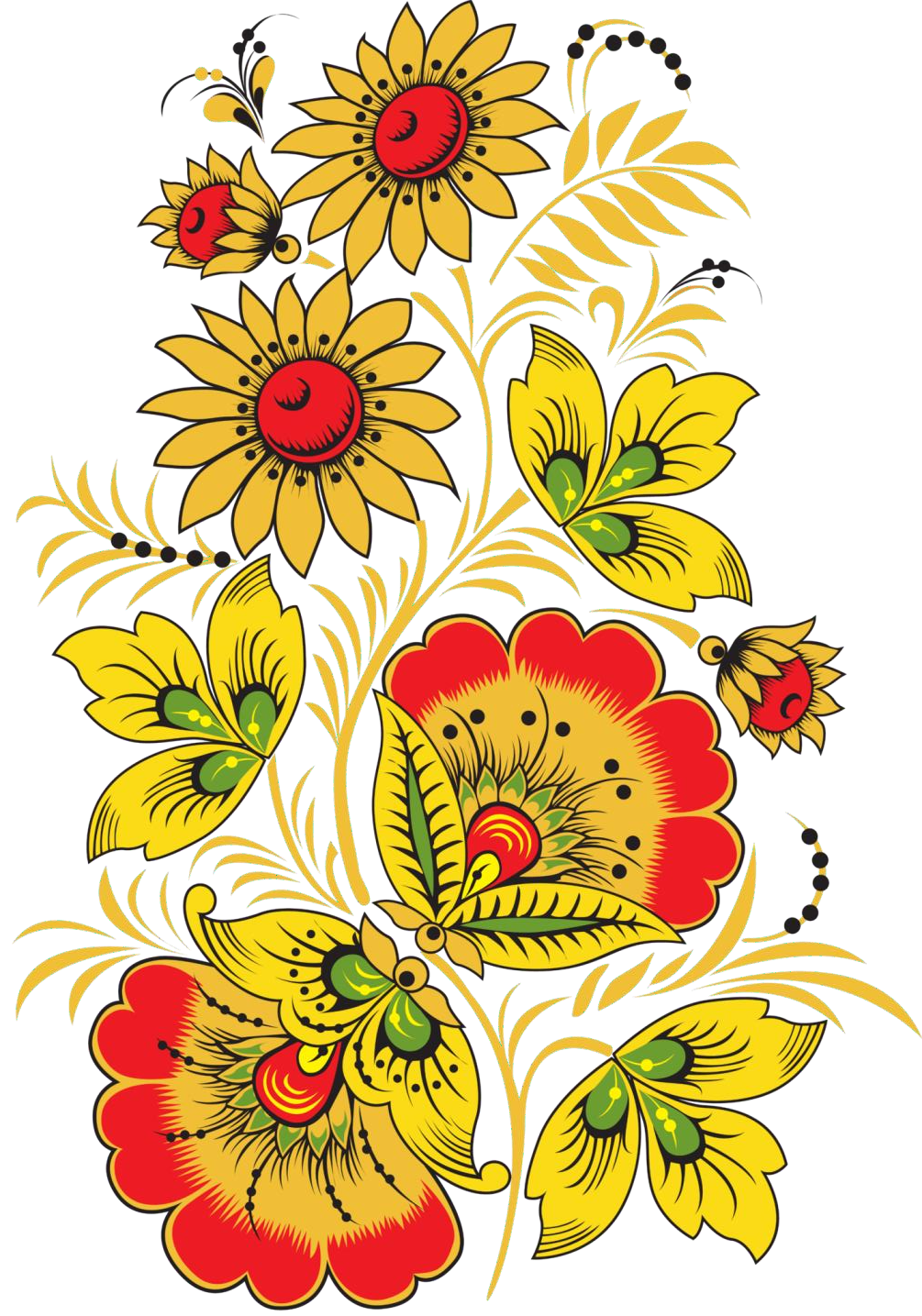 КУЛЬТУРНЫЙ КОД —
совокупность символов, знаков и значений, которые передаются
через различные формы общения (язык, традиции, искусство, ритуалы и т. д.) и служат для
идентификации и передачи уникальных особенностей определенной культуры.
Мария Николаева. 2025
КУЛЬТУРНЫЙ КОД — система знаков, символов, смыслов и представлений, отражающая особенности восприятия и организации мира внутри определённой культуры.
Он включает в себя совокупность норм, ценностей, установок и стандартов, регулирующих взаимодействие людей, а также способы кодирования, передачи и
интерпретации информации.
Культурный код формируется исторически
и проявляется в языке, традициях, искусстве,
повседневных практиках и мировоззрении, служа основой для понимания и идентификации данной культурной общности.
Мария Николаева. 2025
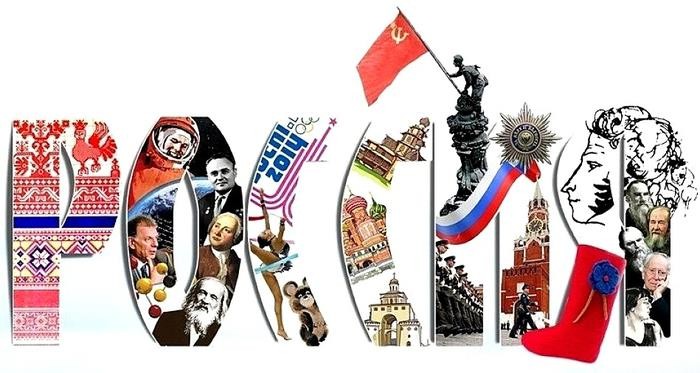 Мария Николаева. 2025
ВИДЫ НАРОДНЫХ ПРОМЫСЛОВ
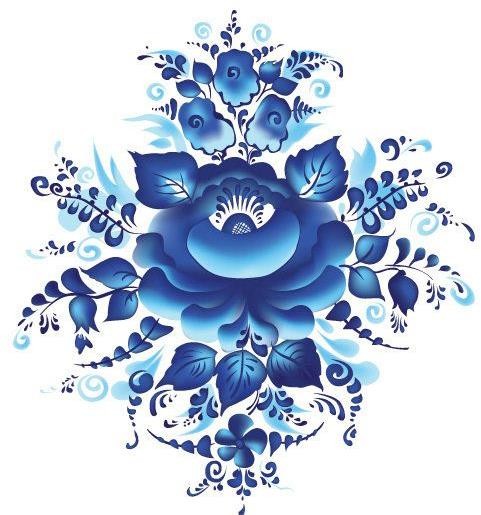 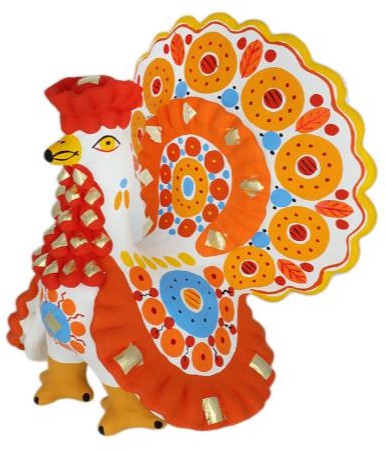 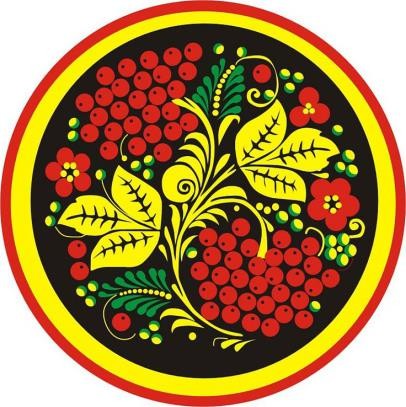 Мария Николаева. 2025
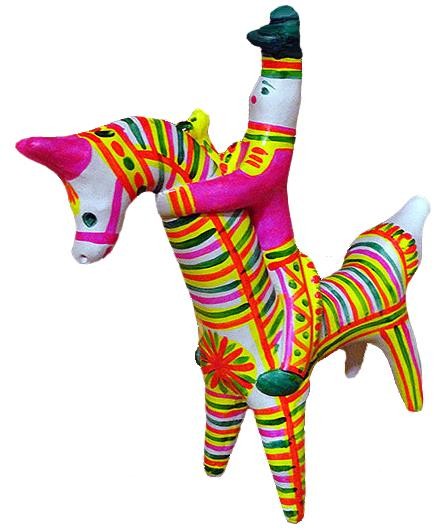 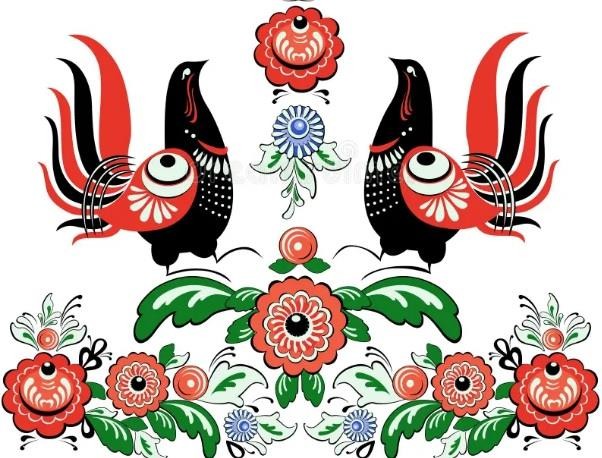 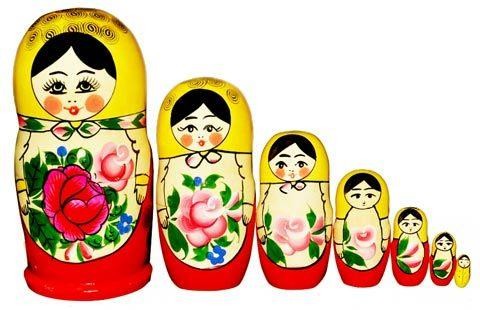 ДИАГНОСТИКА
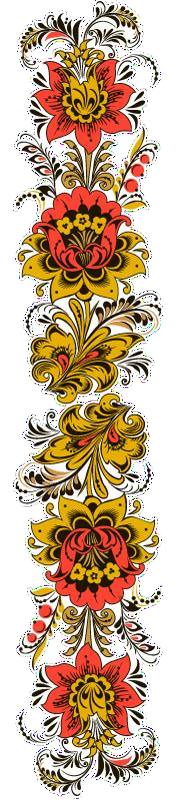 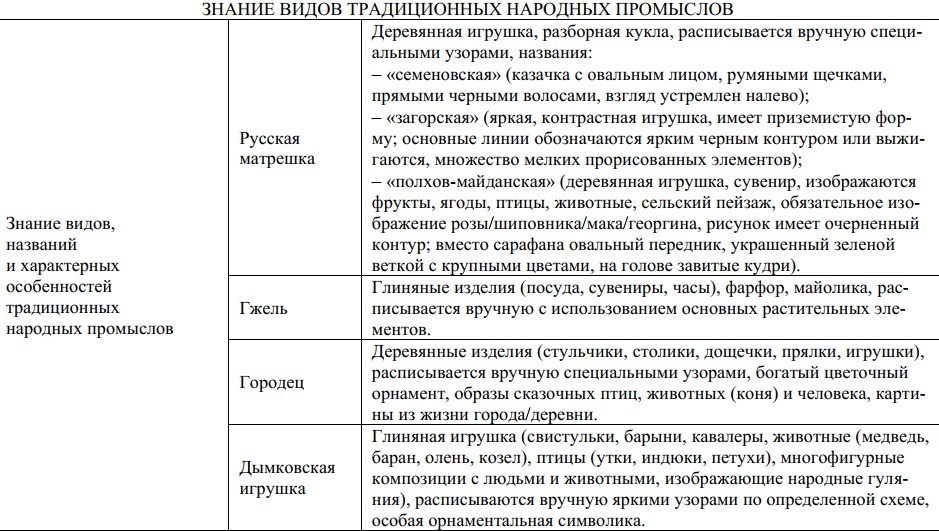 Мария Николаева. 2025
ДИАГНОСТИКА
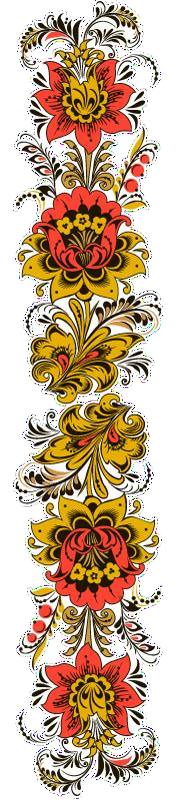 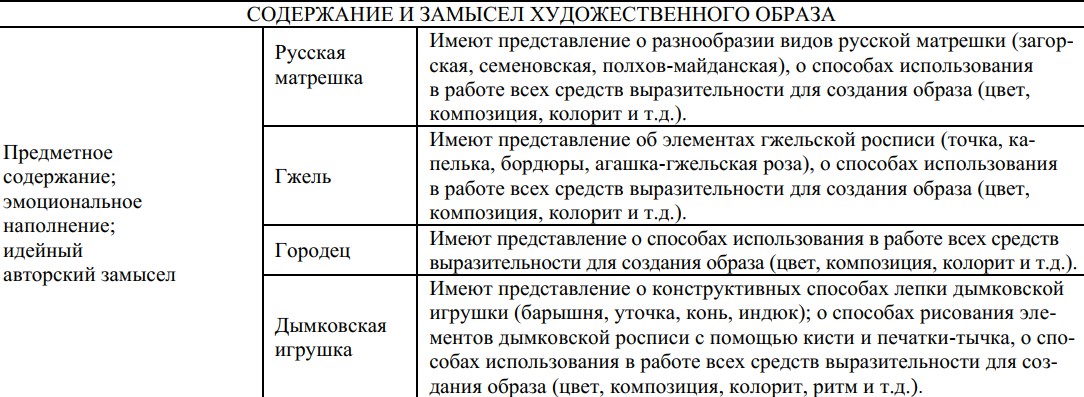 Мария Николаева. 2025
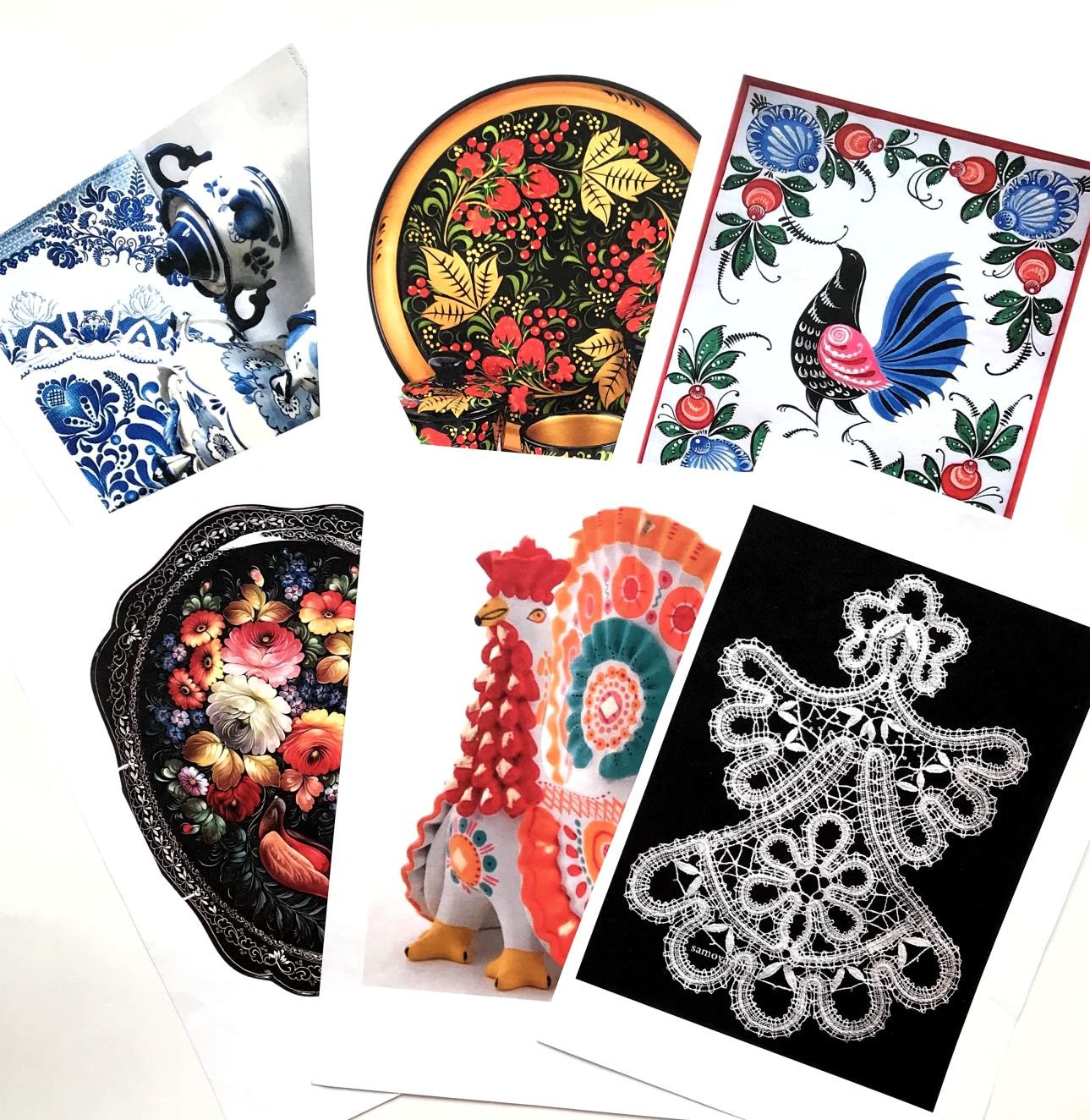 ДИАГНОСТИКА ПРЕДСТАВЛЕНИЙ ДЕТЕЙ МЛАДШЕГО ШКОЛЬНОГО ВОЗРАСТА О ТРАДИЦИОННЫХ НАРОДНЫХ ПРОМЫСЛАХ
Мария Николаева. 2025
ДИАГНОСТИКА ПРЕДСТАВЛЕНИЙ ДЕТЕЙ МЛАДШЕГО ШКОЛЬНОГО ВОЗРАСТА О ТРАДИЦИОННЫХ НАРОДНЫХ ПРОМЫСЛАХ
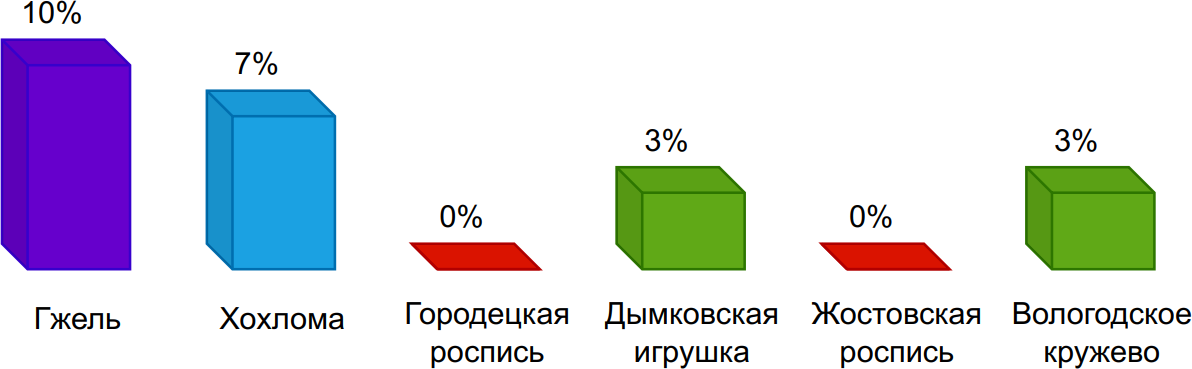 Мария Николаева. 2025
ДИАГНОСТИКА ПРЕДСТАВЛЕНИЙ ДЕТЕЙ МЛАДШЕГО ШКОЛЬНОГО ВОЗРАСТА О ТРАДИЦИОННЫХ НАРОДНЫХ ПРОМЫСЛАХ
0%
3%
10%
Нулевой уровень
Низкий уровень Средний уровень Высокий уровень
Мария Николаева. 2025
87%
ДИАГНОСТИКА ПРЕДСТАВЛЕНИЙ ДЕТЕЙ МЛАДШЕГО ШКОЛЬНОГО ВОЗРАСТА О ТРАДИЦИОННЫХ НАРОДНЫХ ПРОМЫСЛАХ
7%
"БЫЛО"
33%
"НЕ БЫЛО"
Мария Николаева. 2025
60%
"НЕ ПОМНЮ"
ГЖЕЛЬ
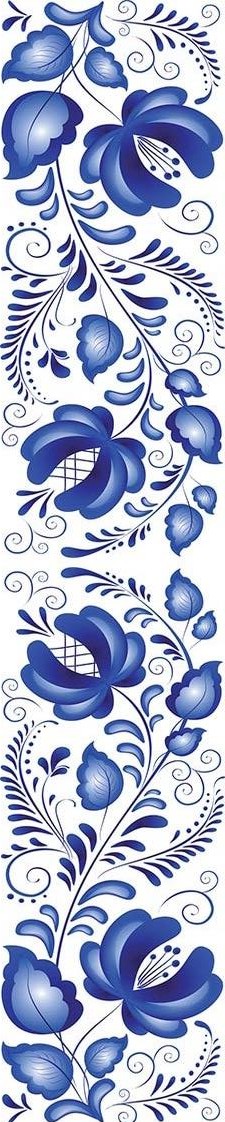 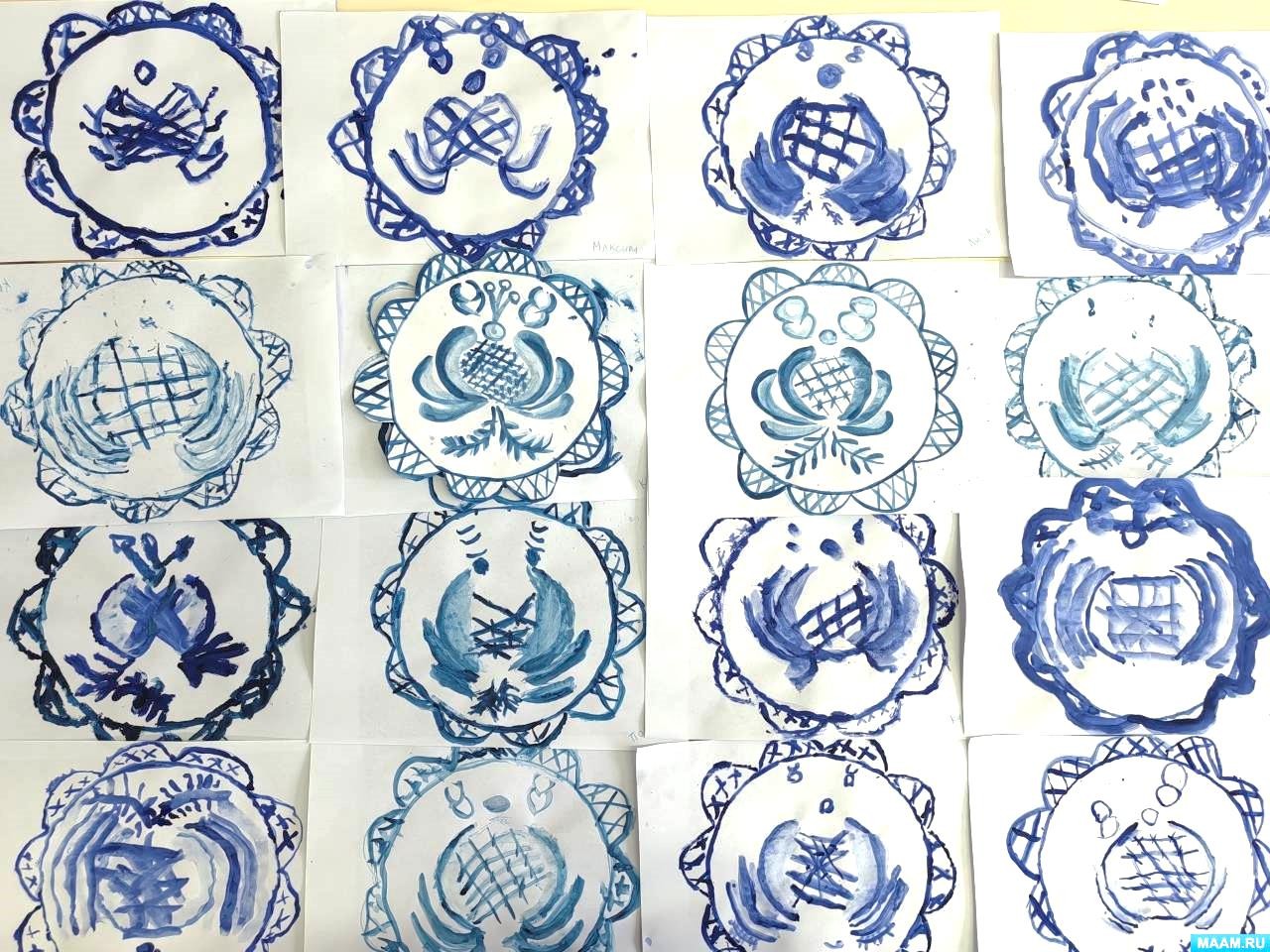 Мария Николаева. 2025
ГЖЕЛЬ
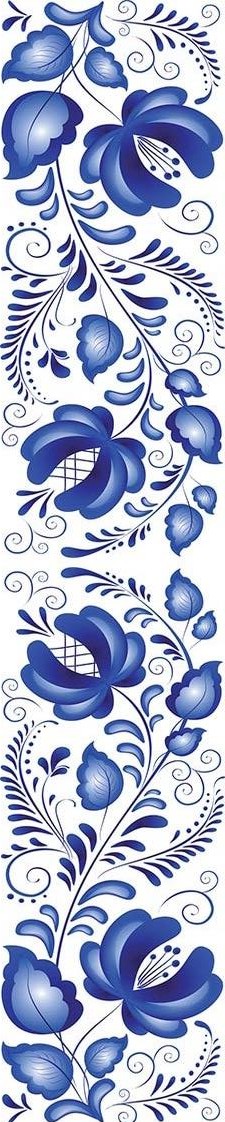 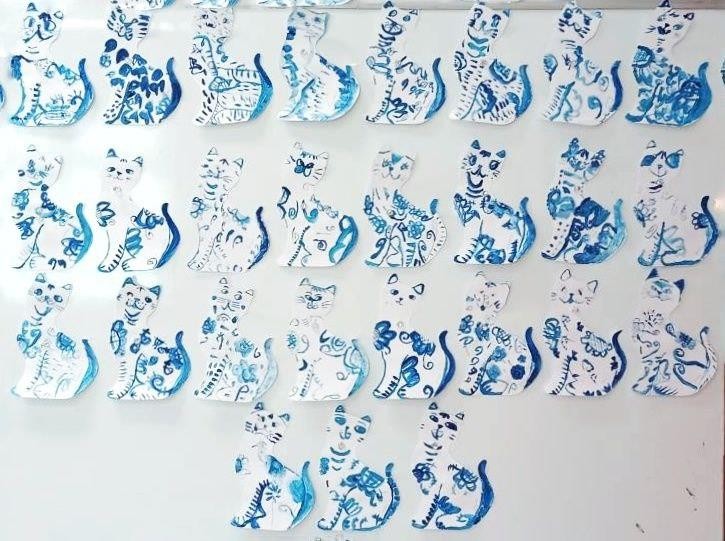 Мария Николаева. 2025
ХОХЛОМА
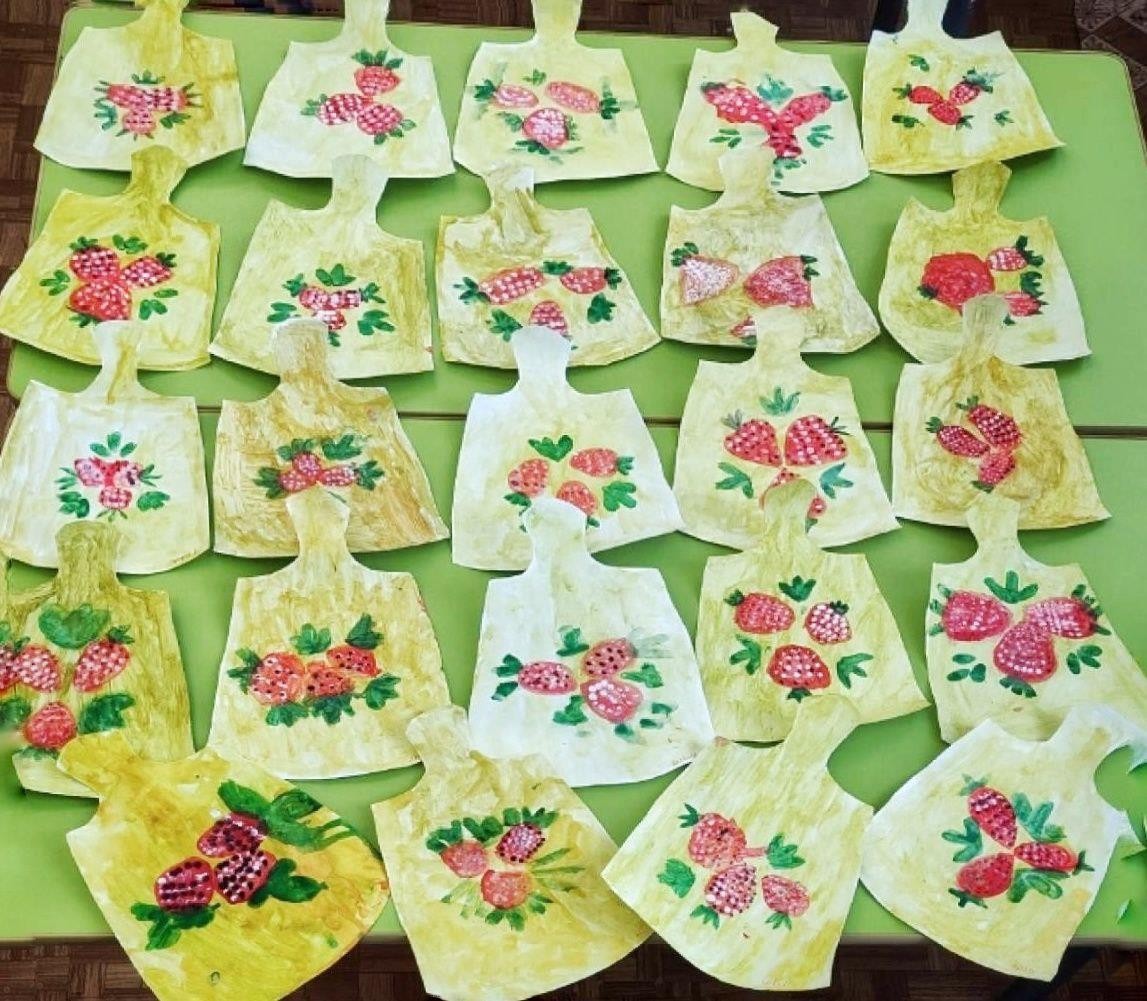 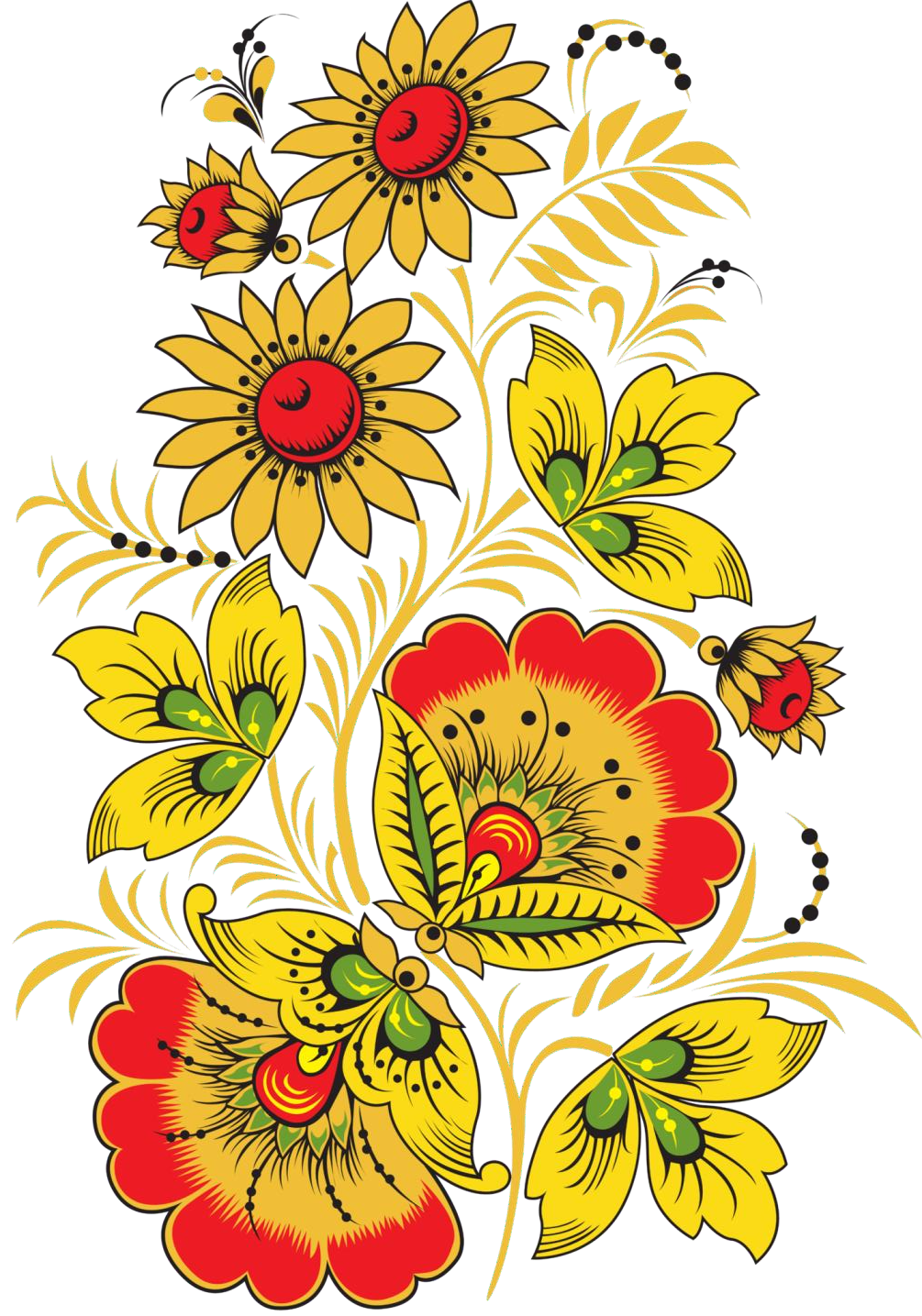 Мария Николаева. 2025
ХОХЛОМА
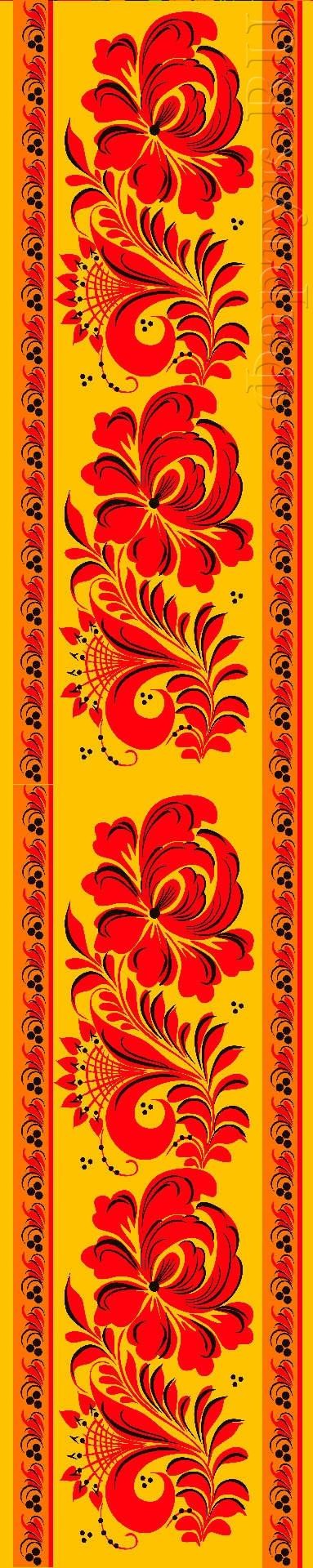 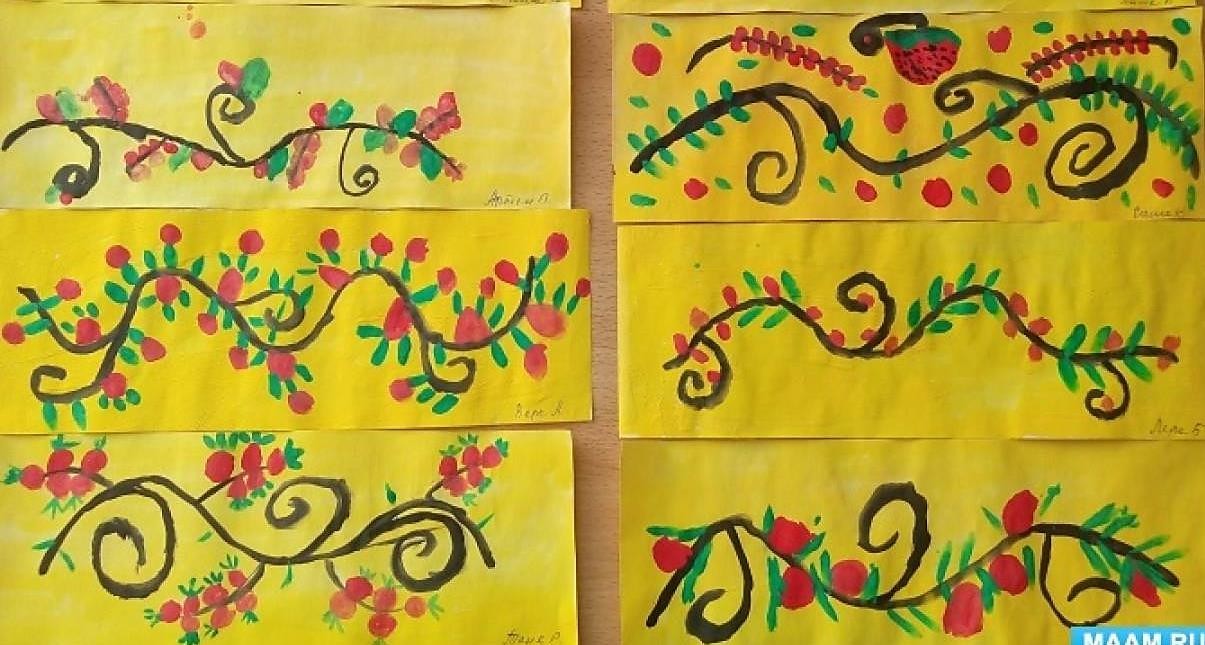 Мария Николаева. 2025
ГОРОДЕЦКАЯ РОСПИСЬ
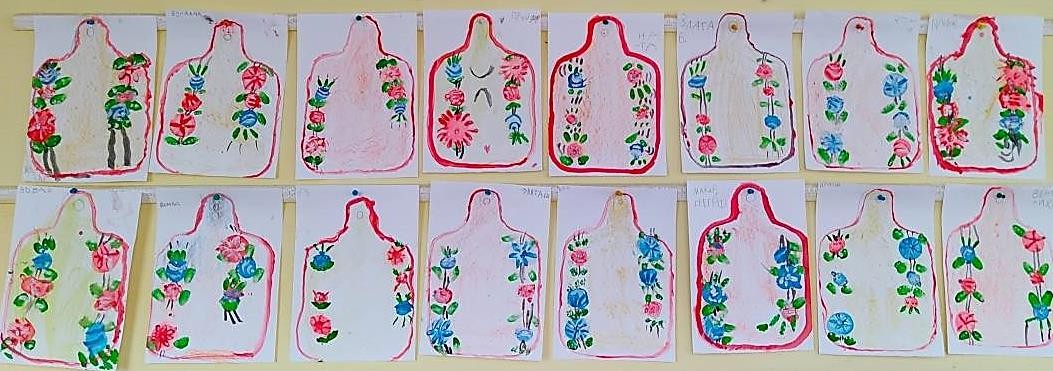 Мария Николаева. 2025
ГОРОДЕЦКАЯ РОСПИСЬ
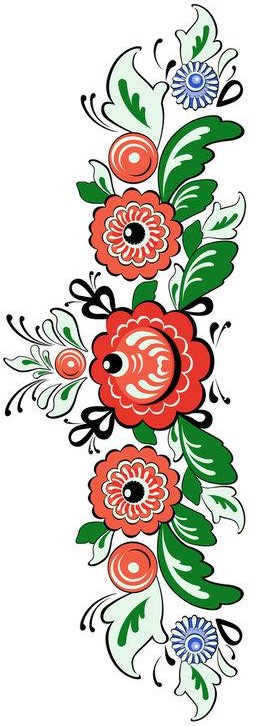 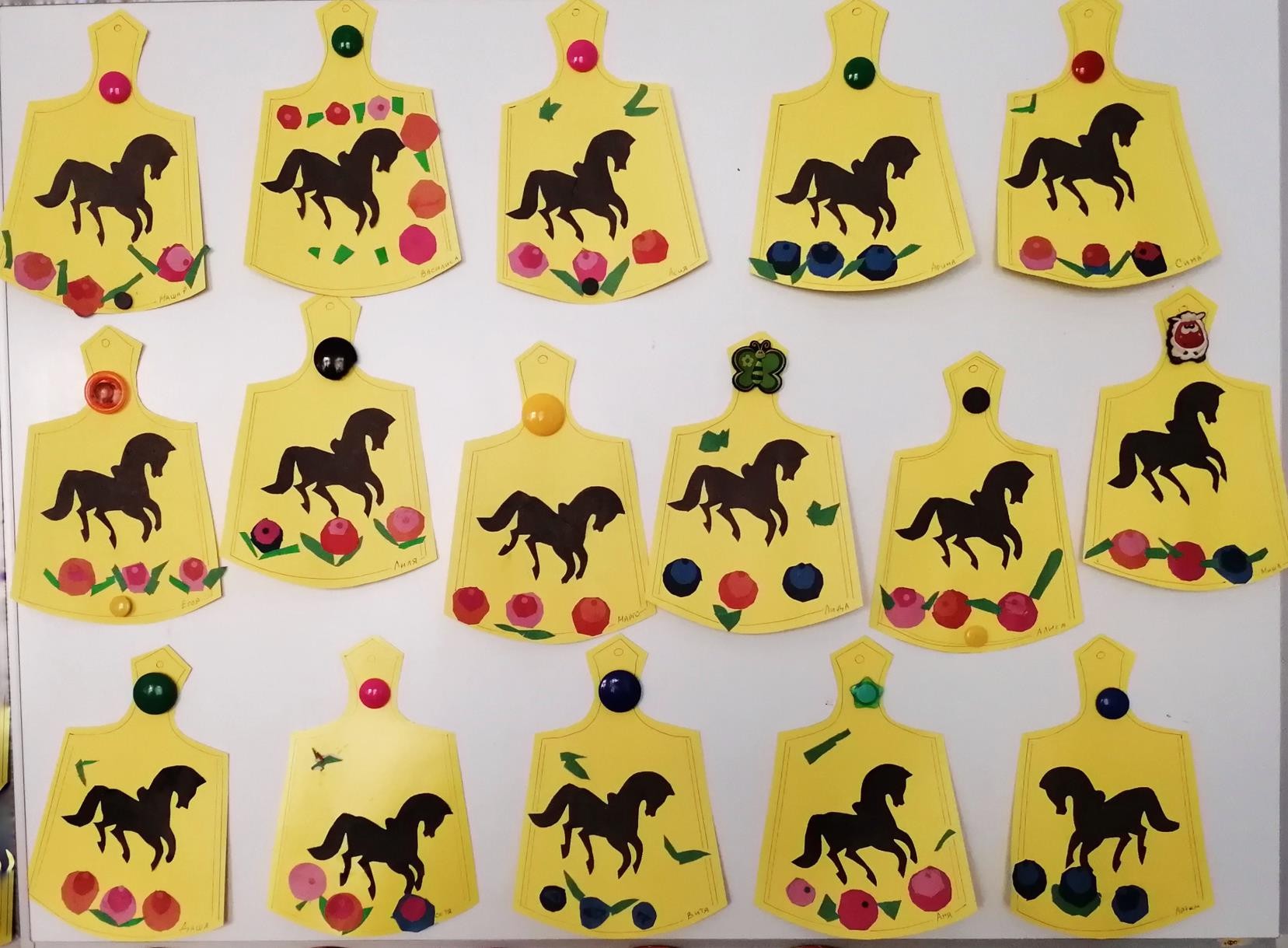 Мария Николаева. 2025
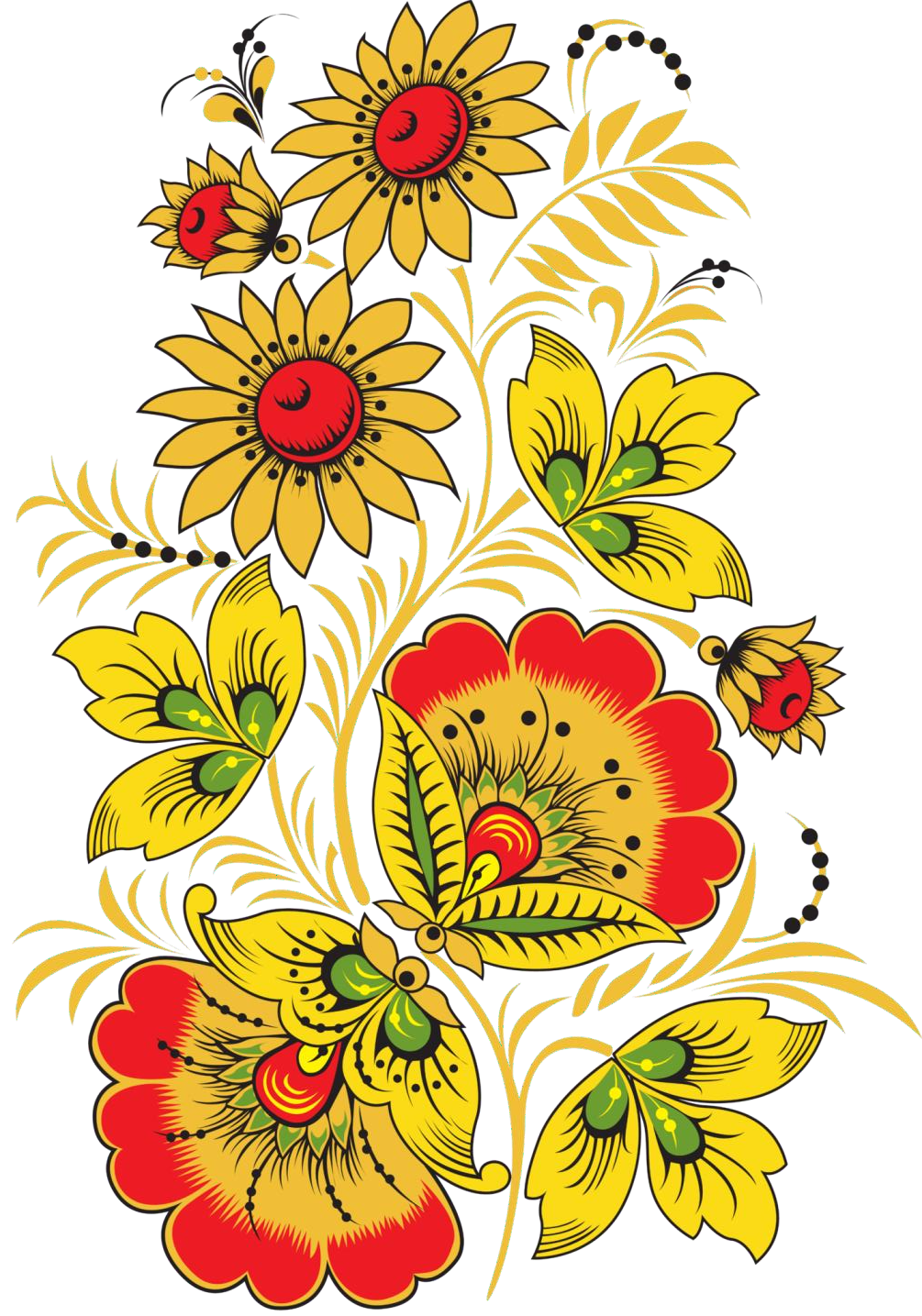 Русские народные промыслы в ДОУ. Опыт реализации авторской программы.
Мария Николаева. 2025
ГОРОДЕЦКАЯ РОСПИСЬ
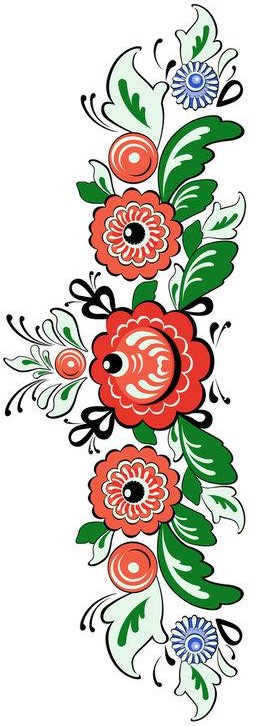 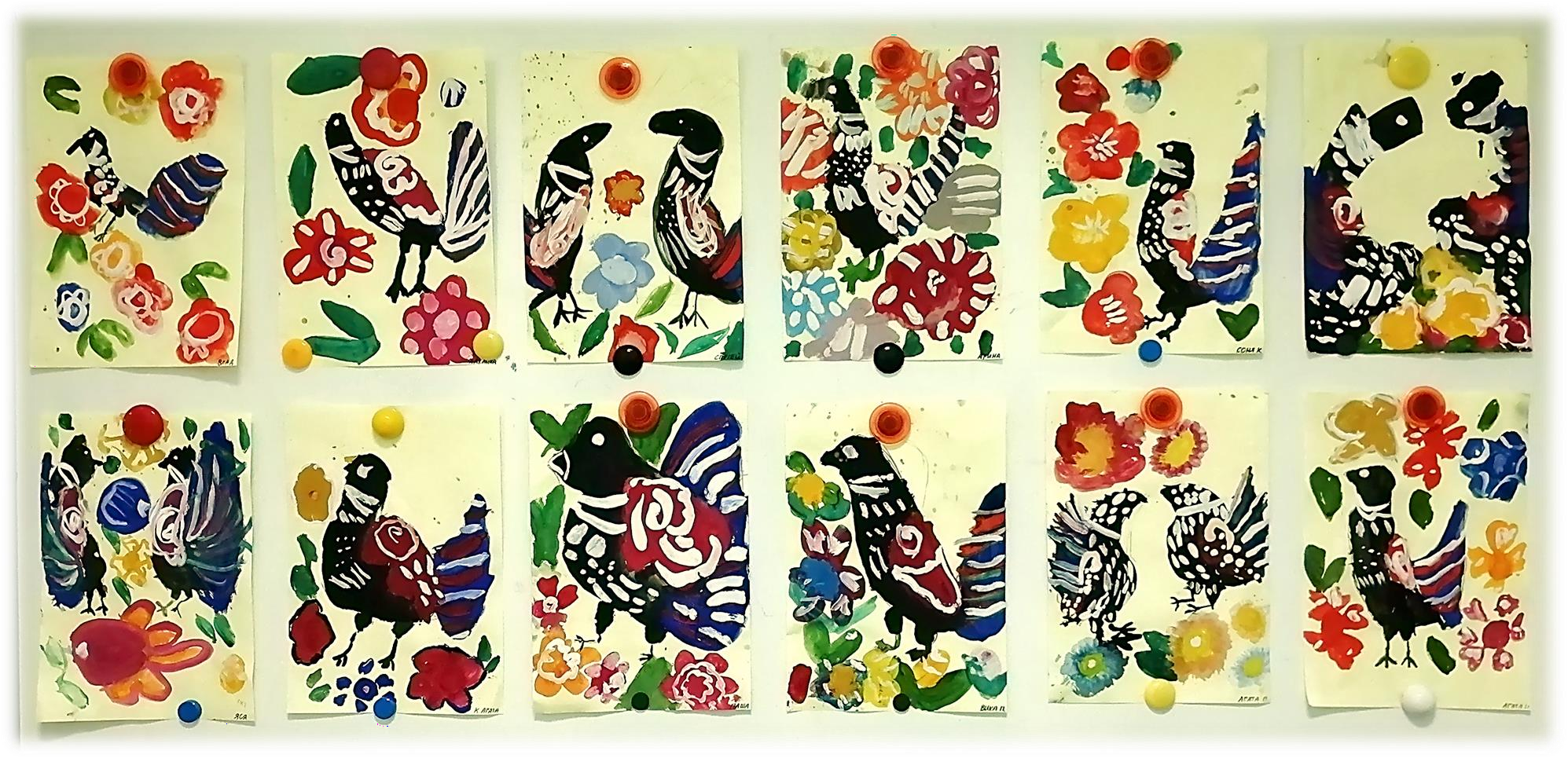 Мария Николаева. 2025
ЖОСТОВСКАЯ РОСПИСЬ
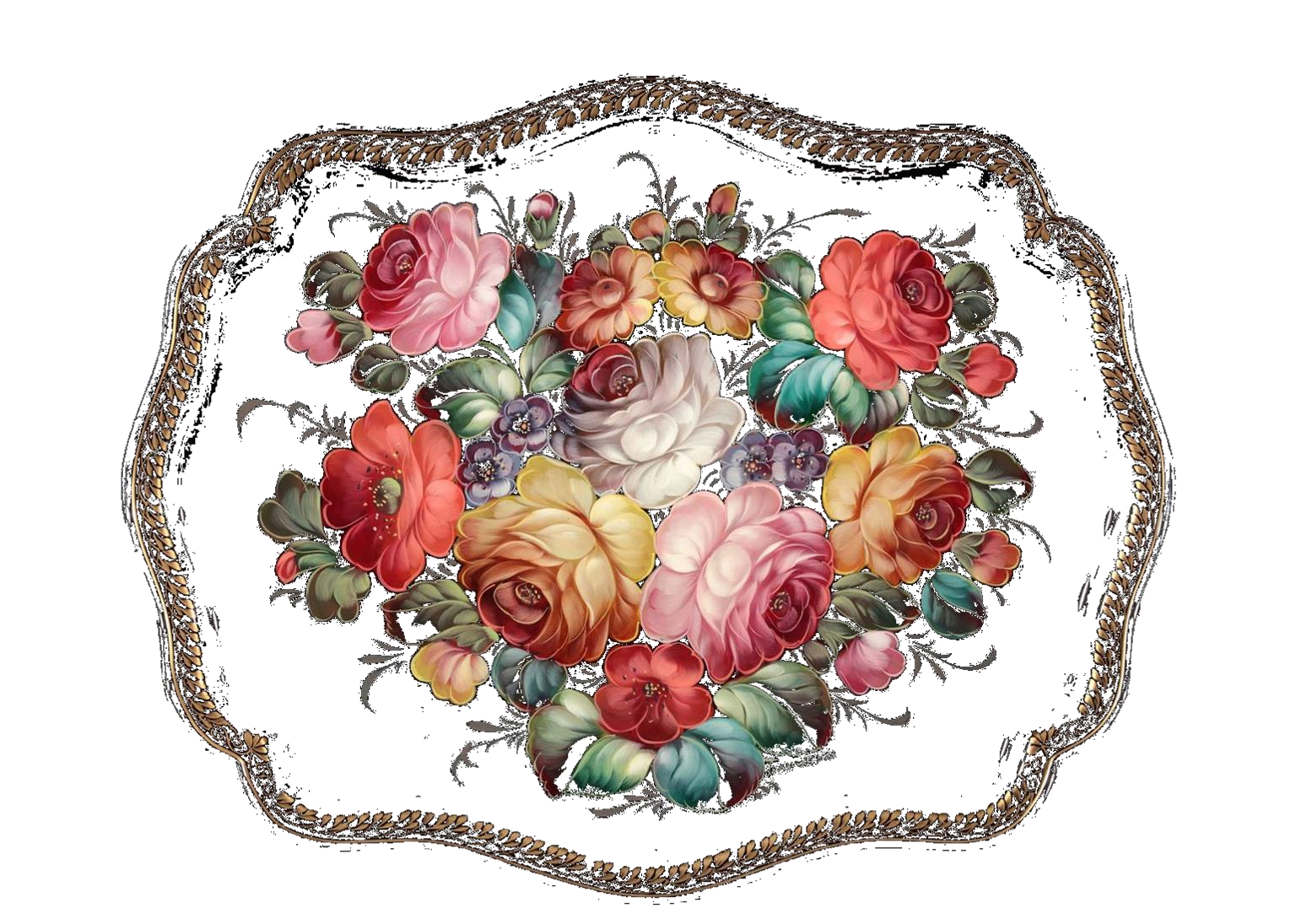 Мария Николаева. 2025
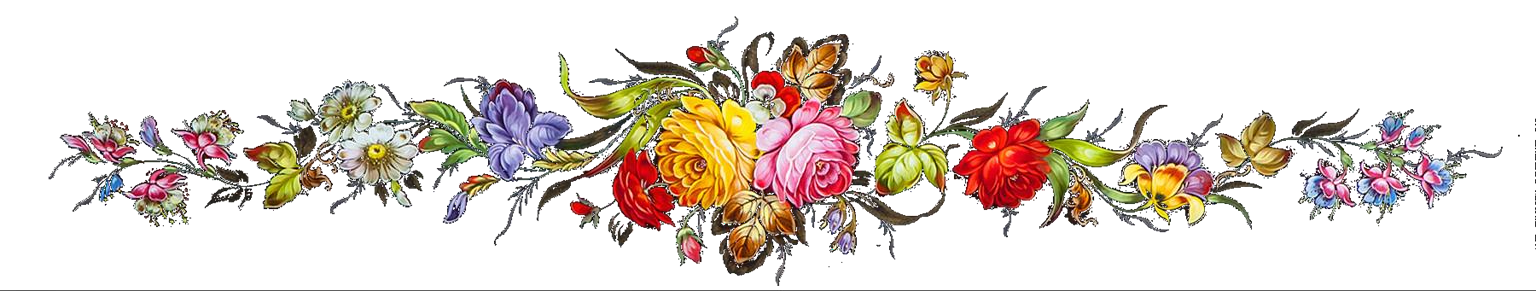 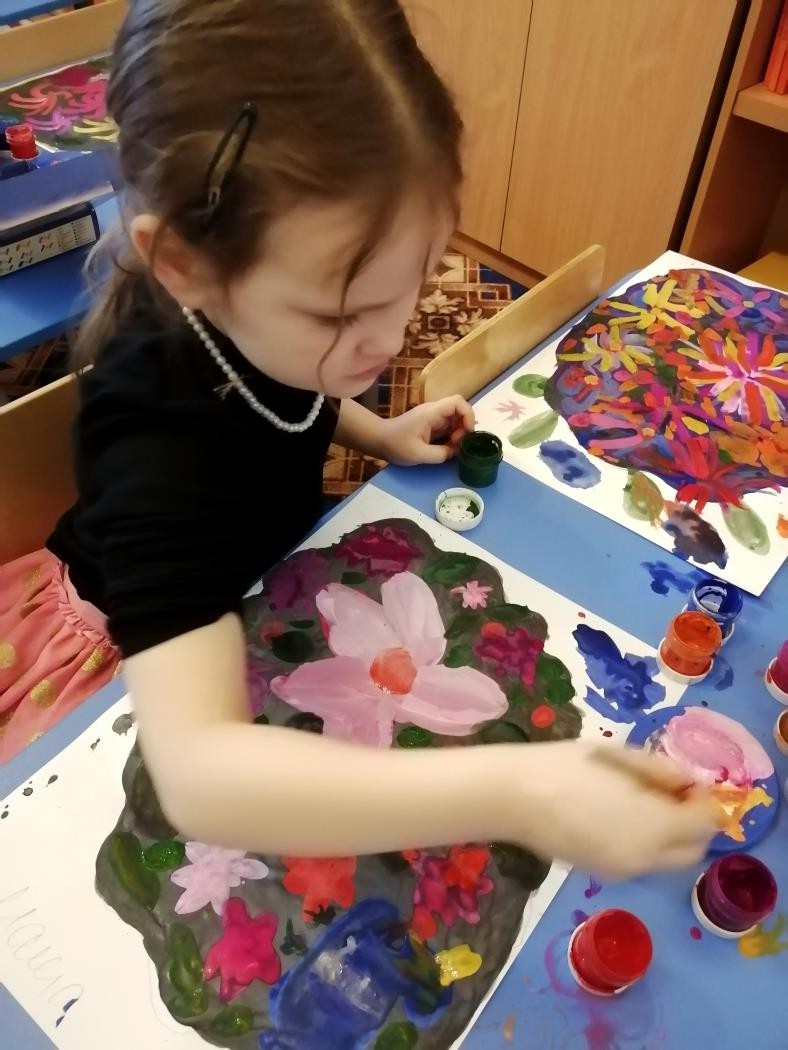 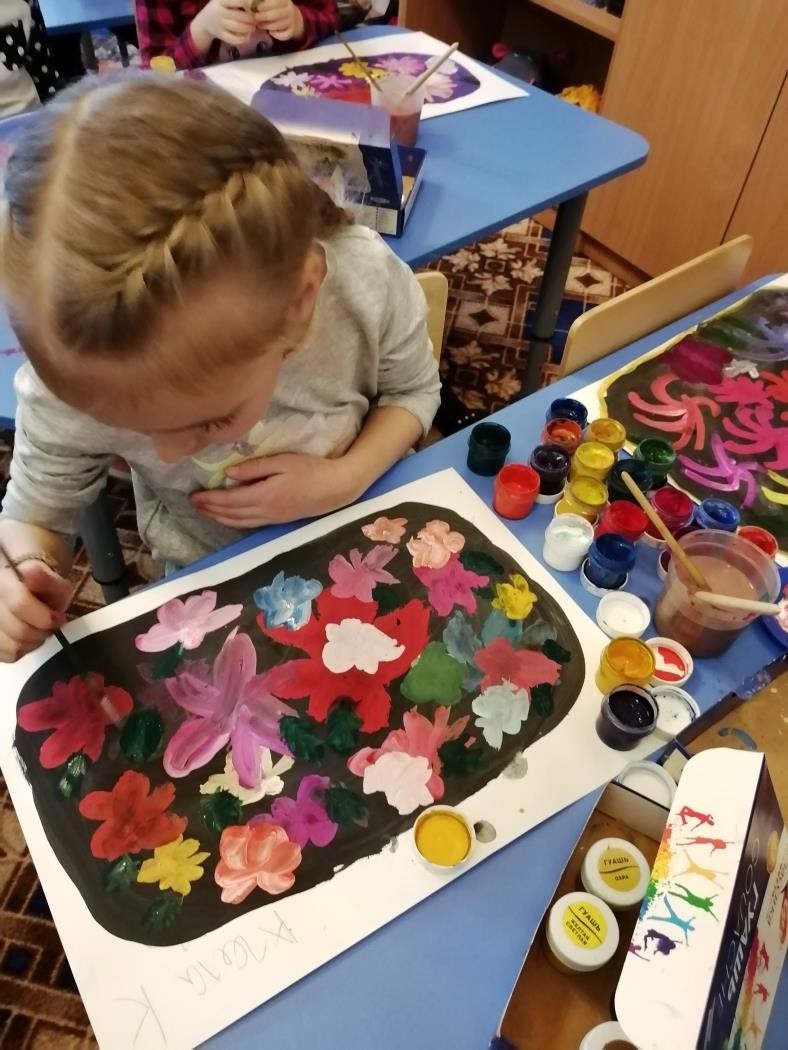 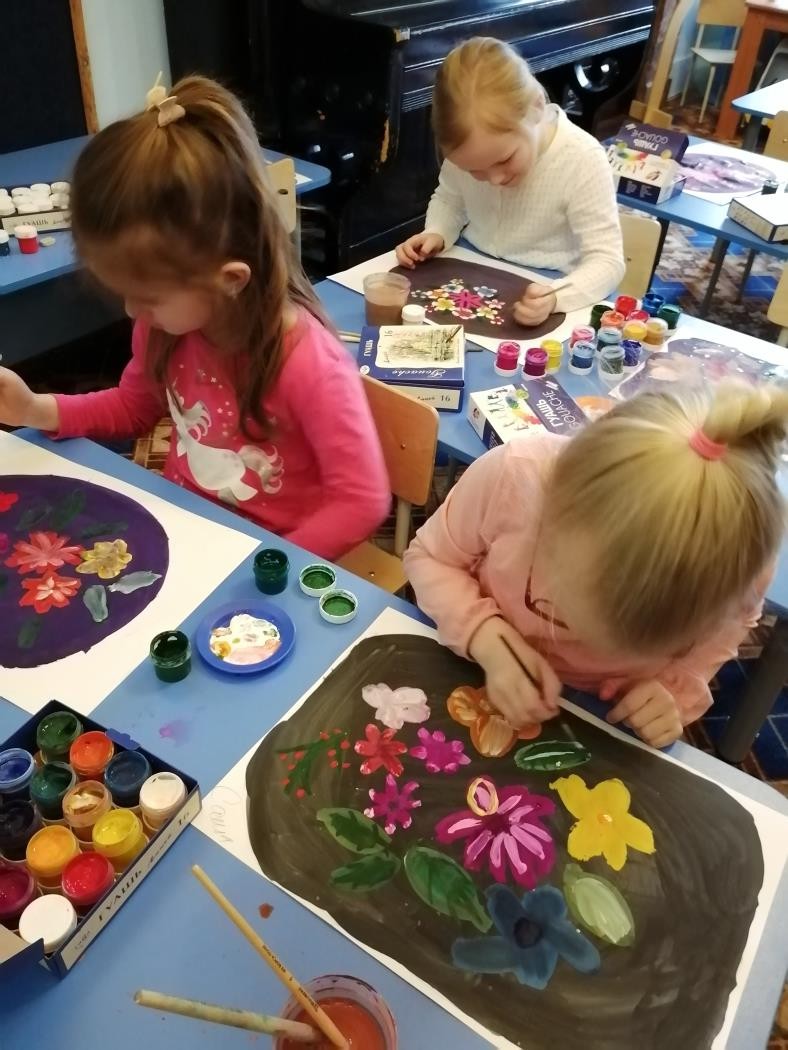 Мария Николаева. 2025
ЖОСТОВСКАЯ РОСПИСЬ
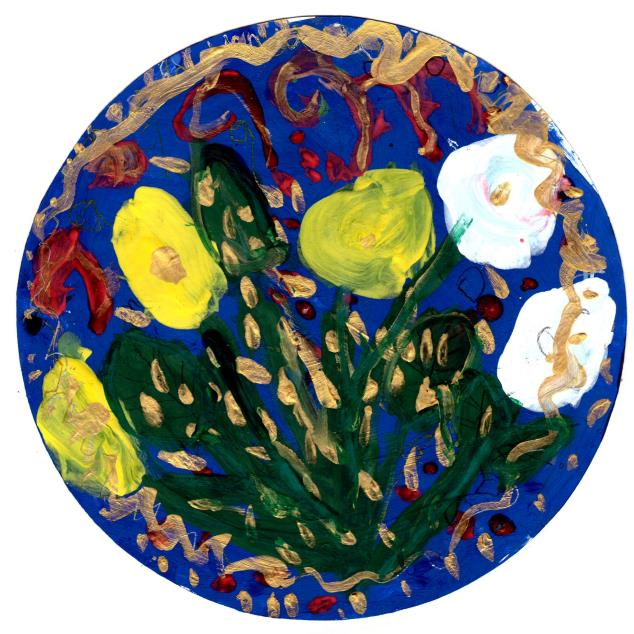 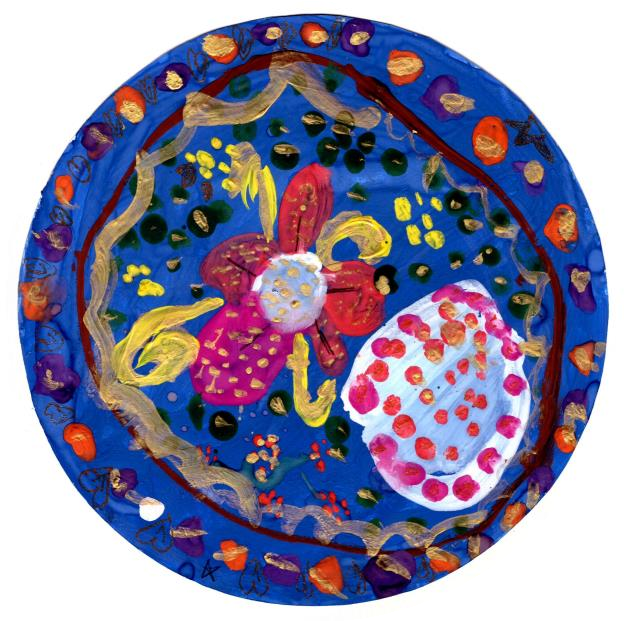 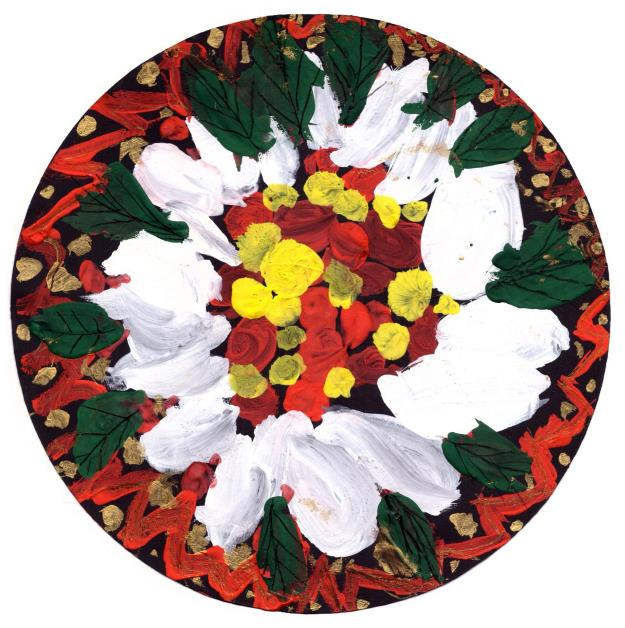 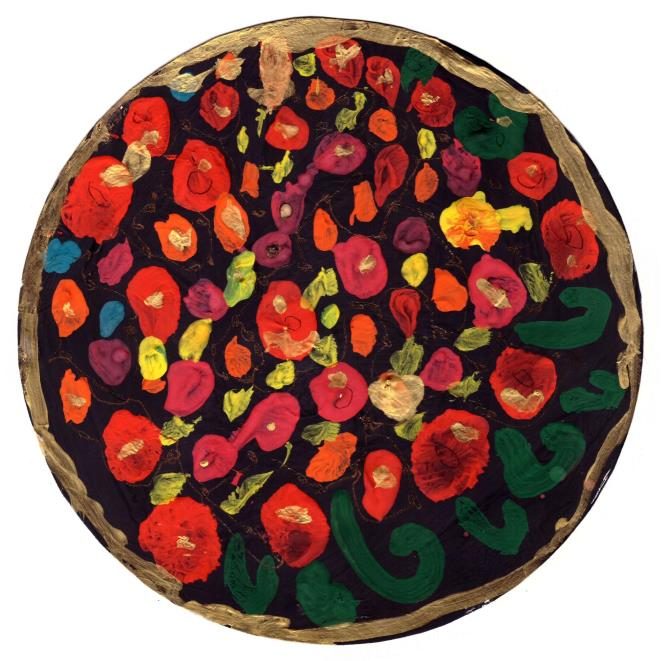 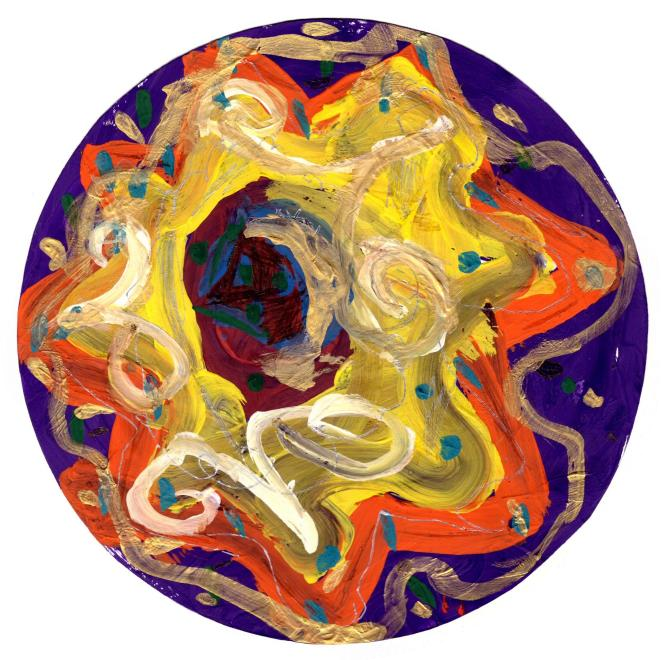 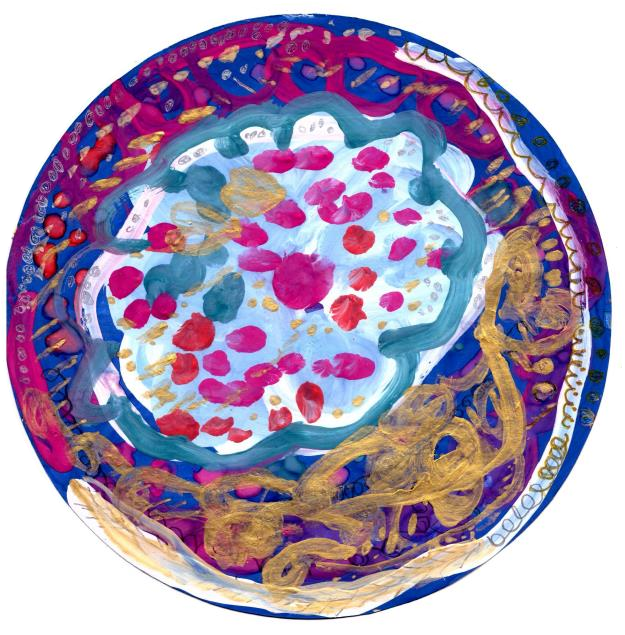 Мария Николаева. 2025
ЖОСТОВСКАЯ РОСПИСЬ
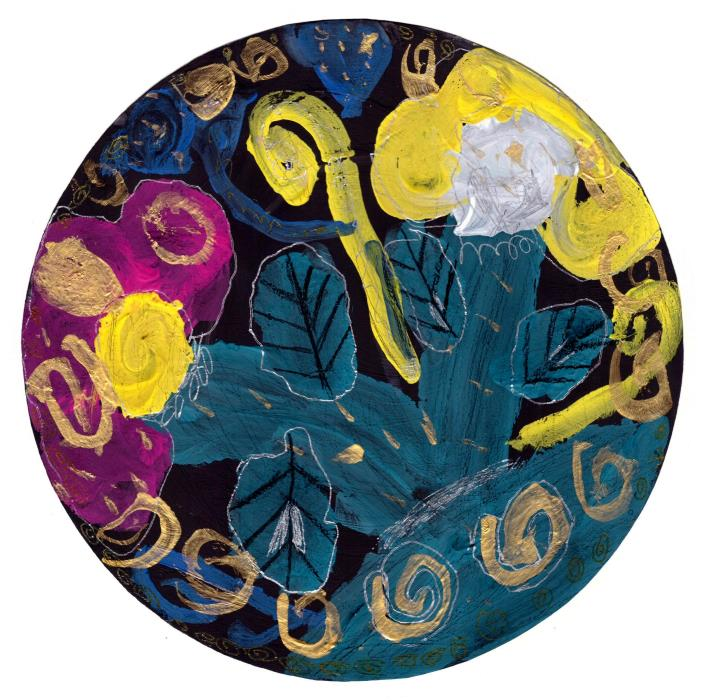 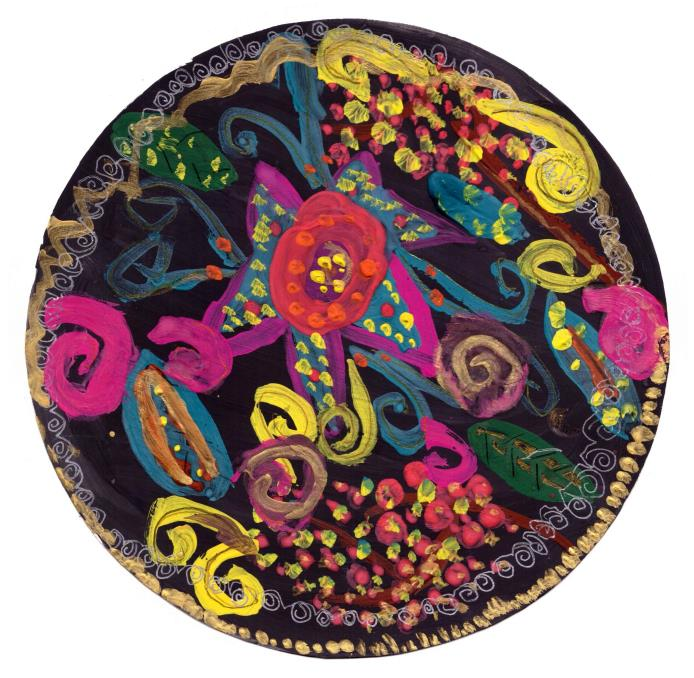 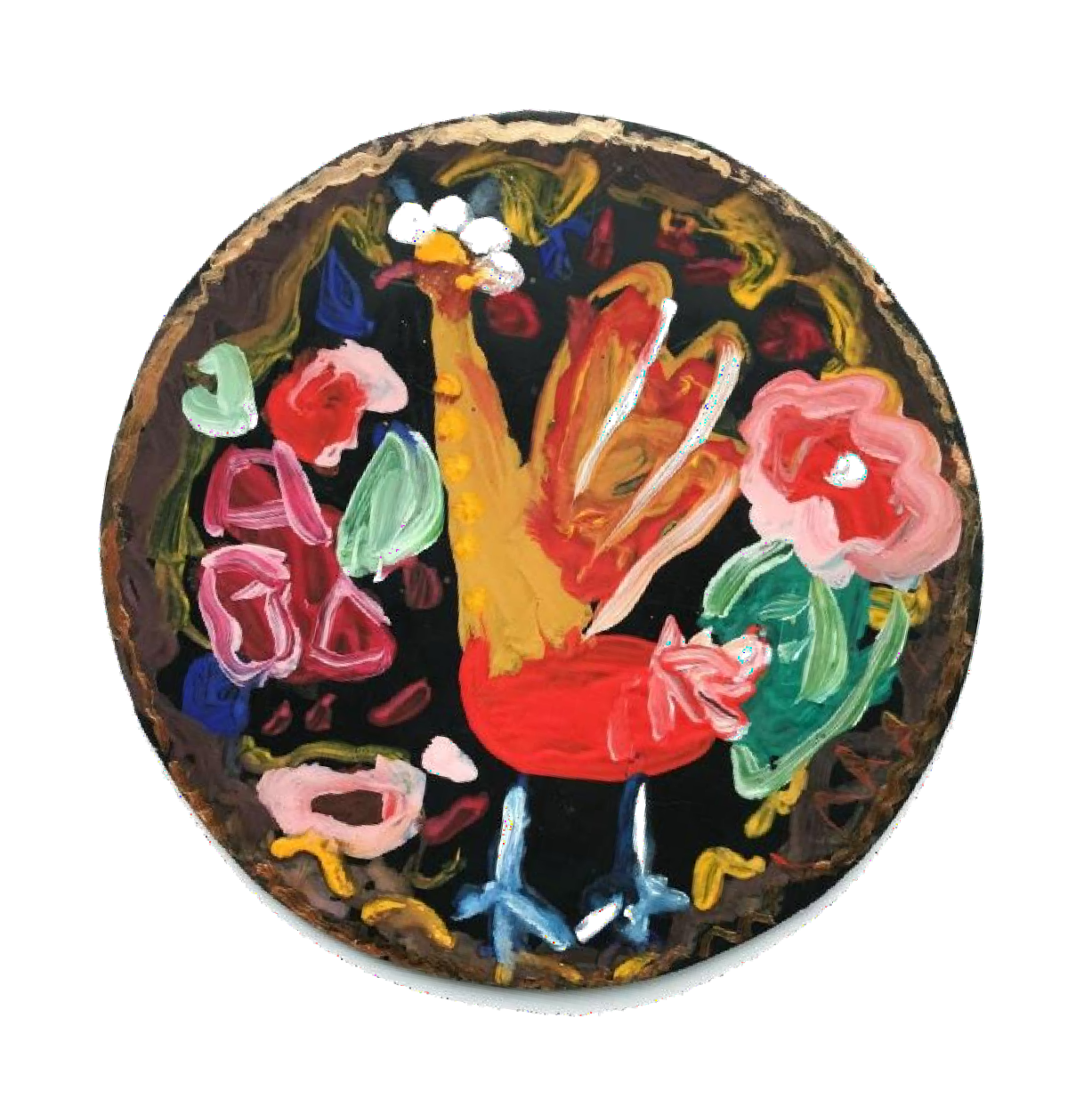 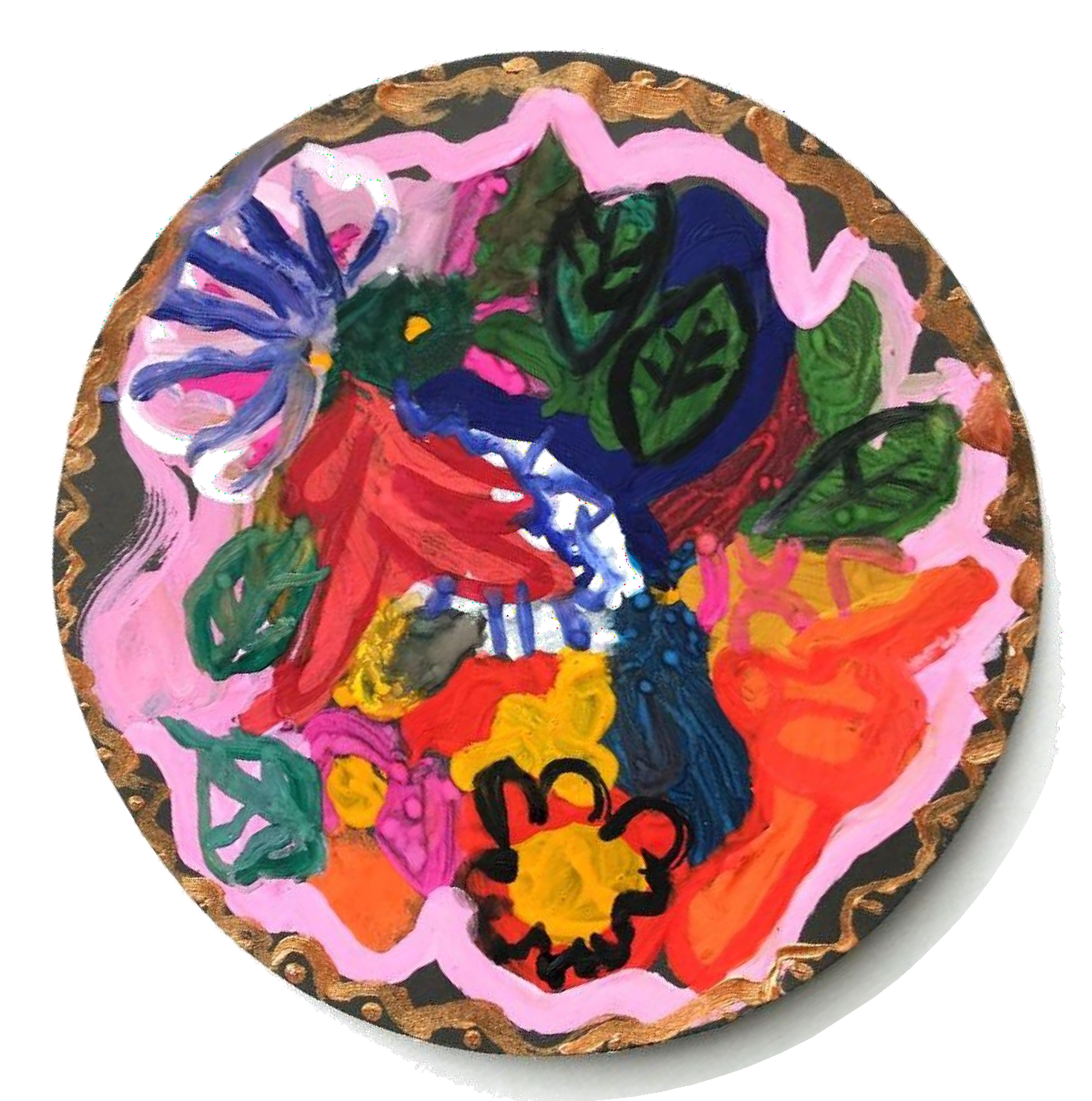 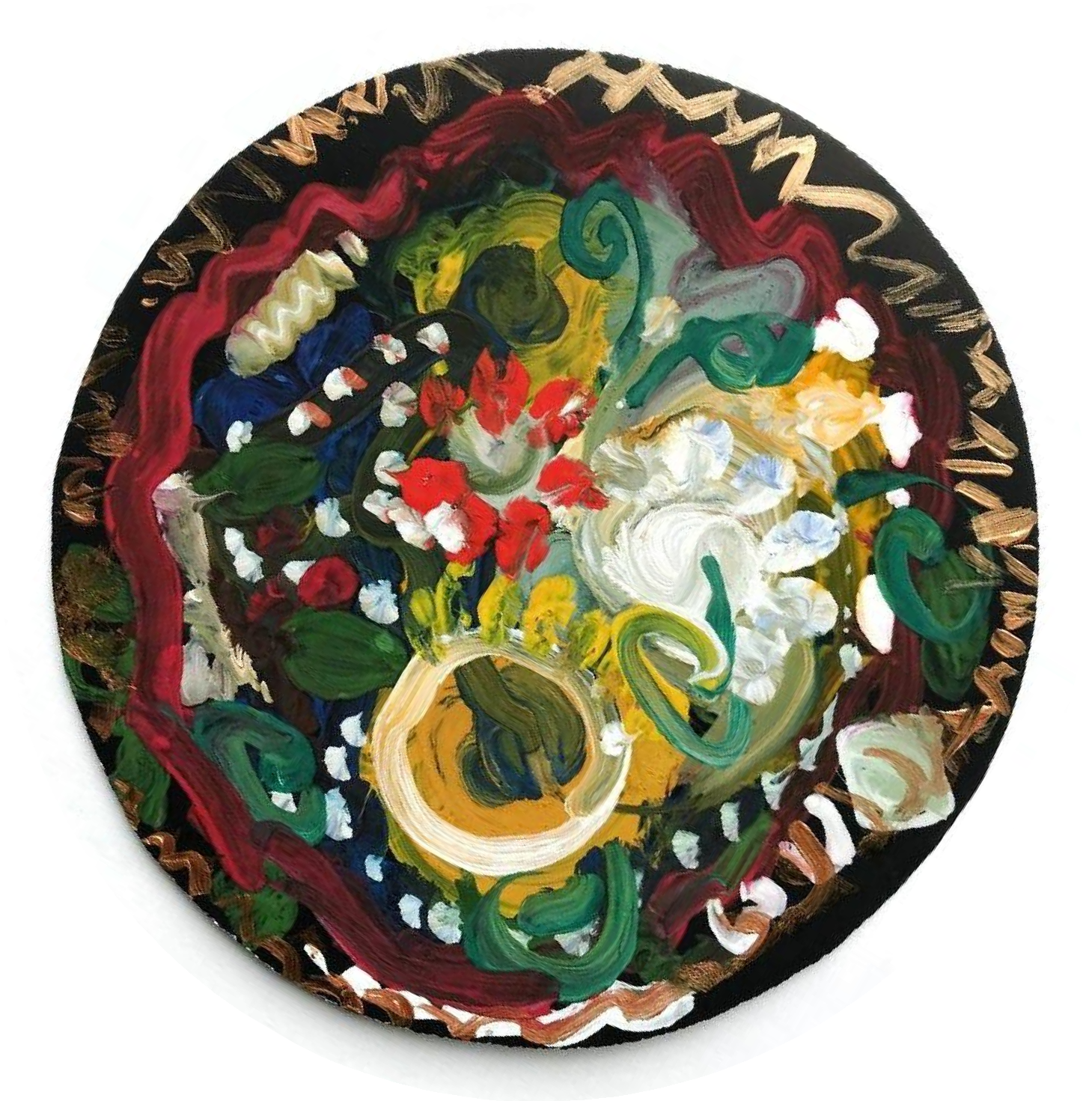 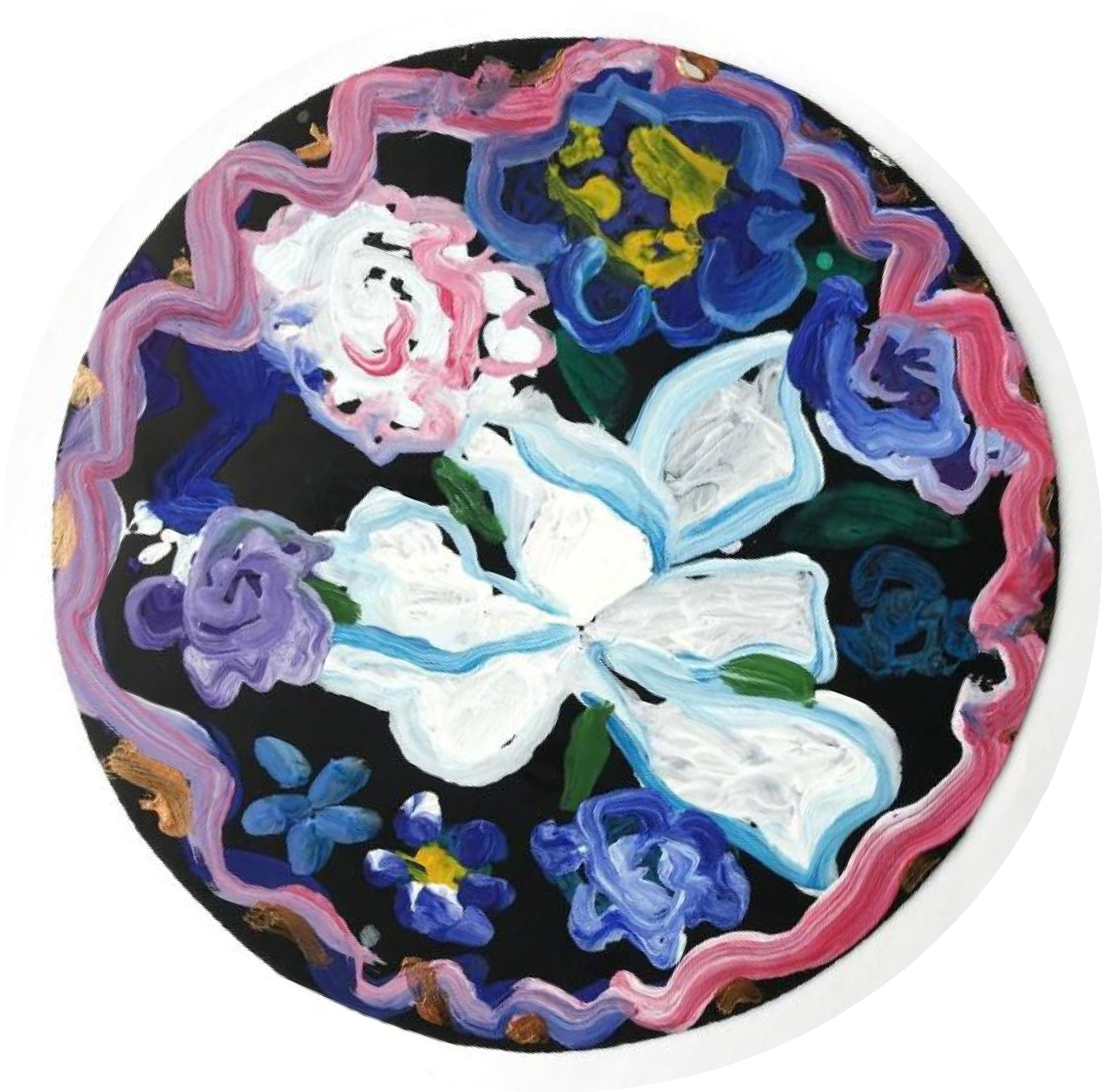 Мария Николаева. 2025
ЖОСТОВСКАЯ РОСПИСЬ
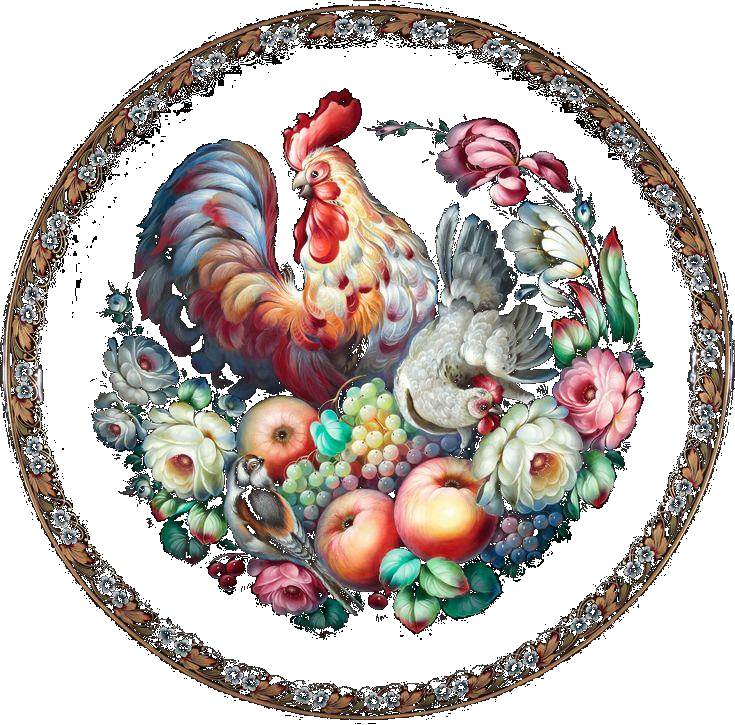 Мария Николаева. 2025
ЖОСТОВСКАЯ РОСПИСЬ
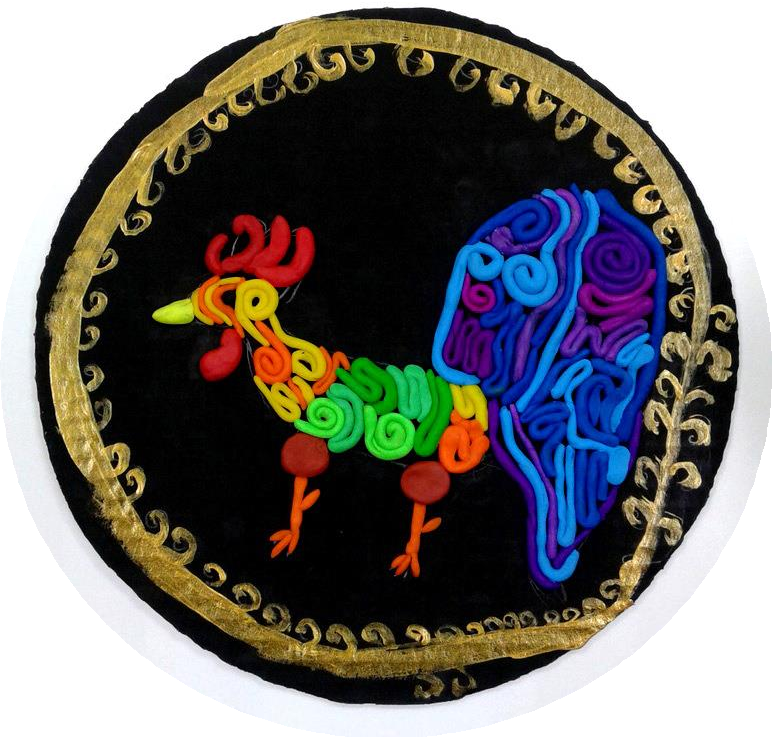 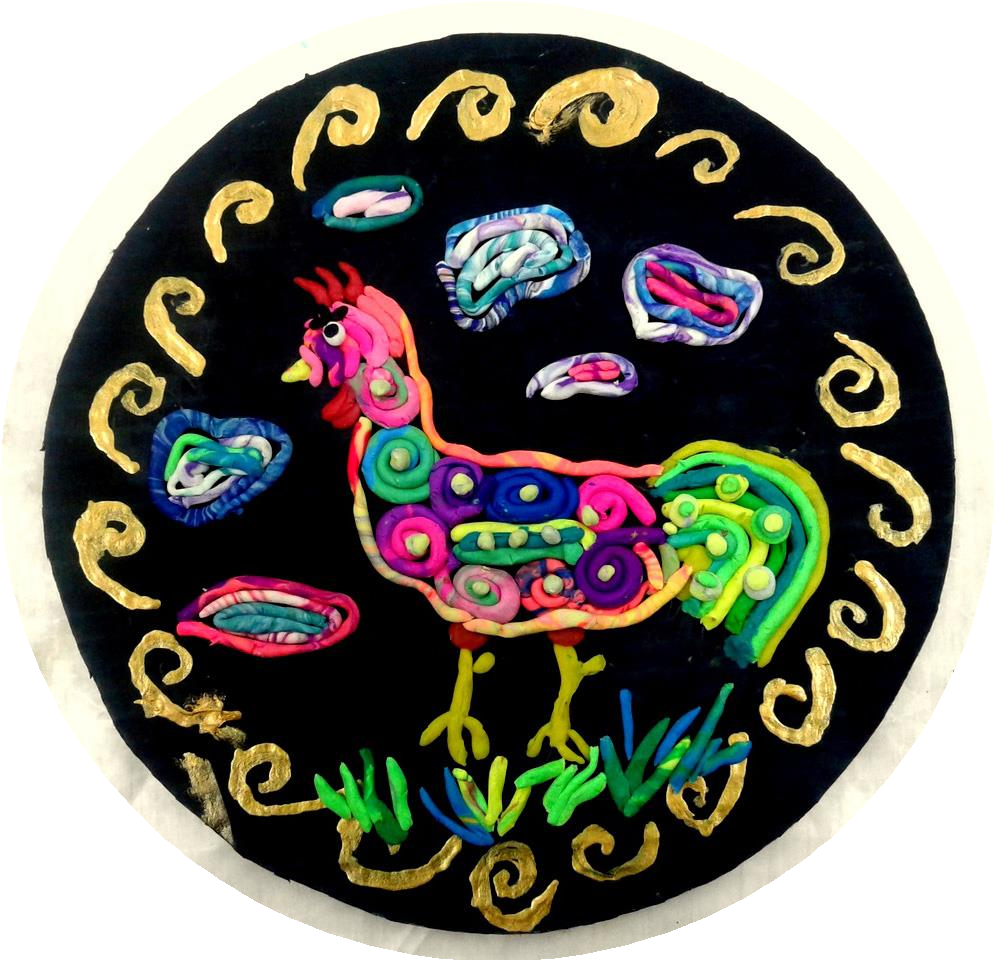 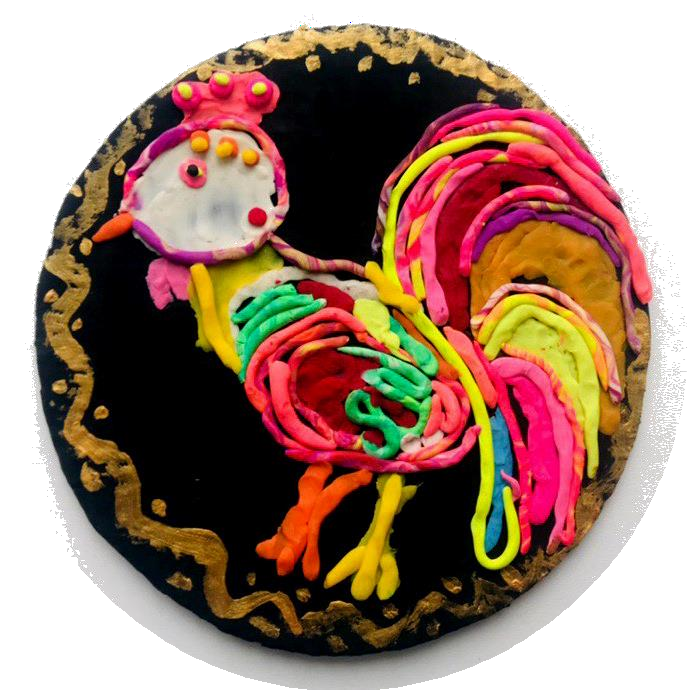 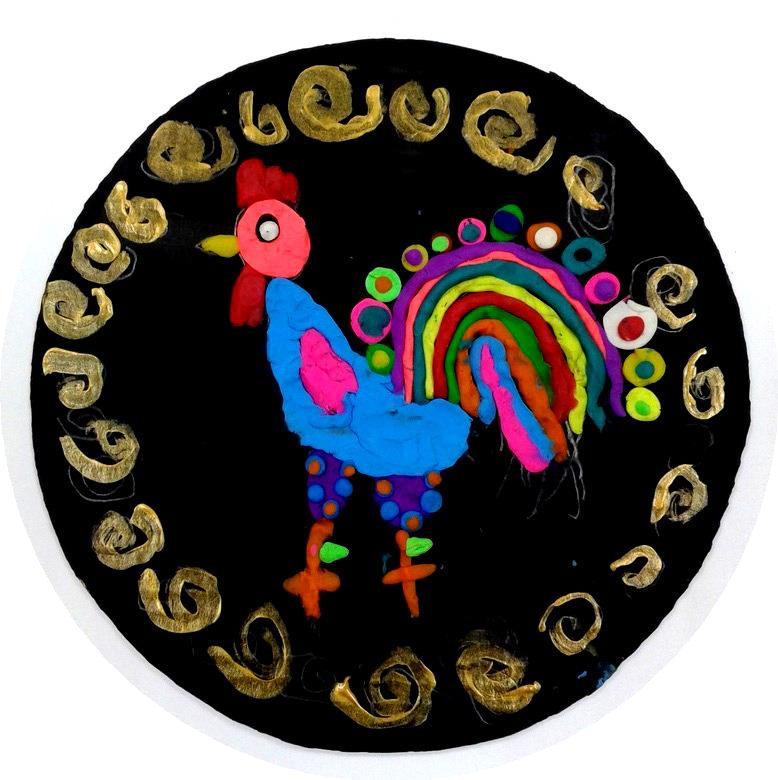 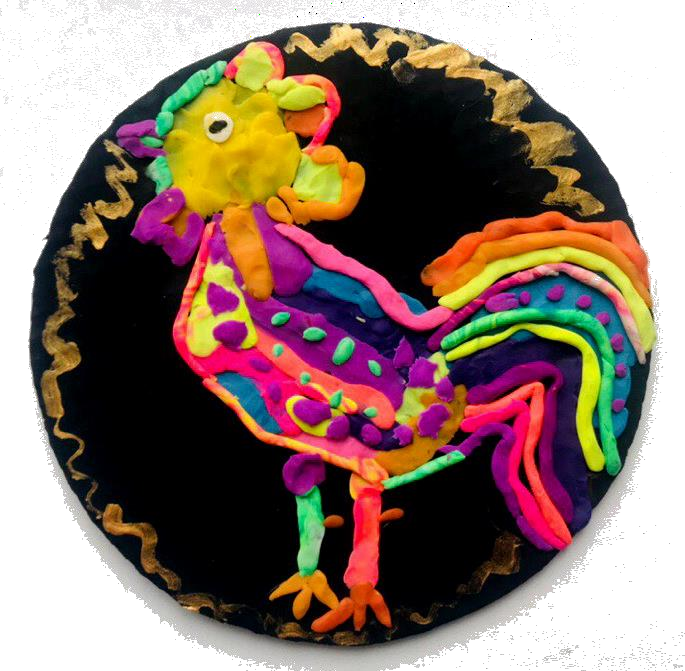 Мария Николаева. 2025
ВОЛОГОДСКОЕ КРУЖЕВО
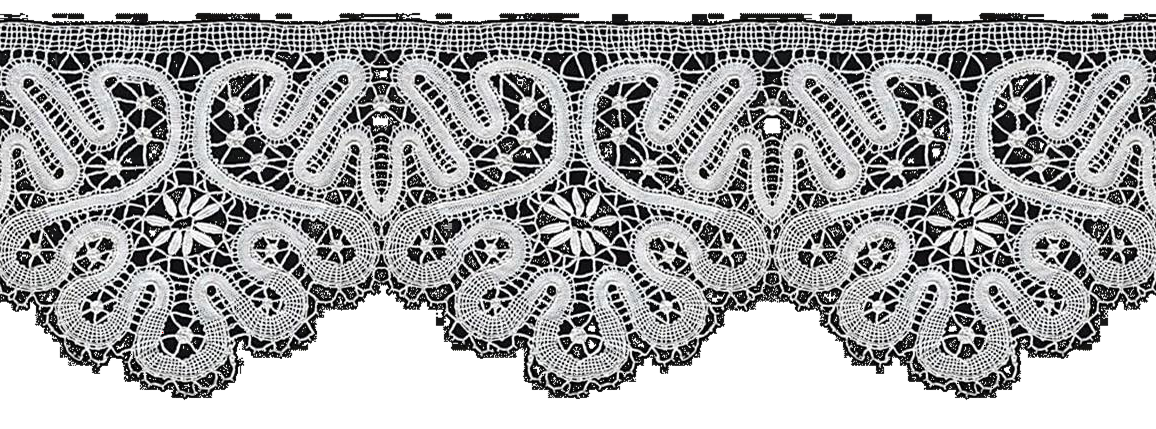 Мария Николаева. 2025
ВОЛОГОДСКОЕ КРУЖЕВО
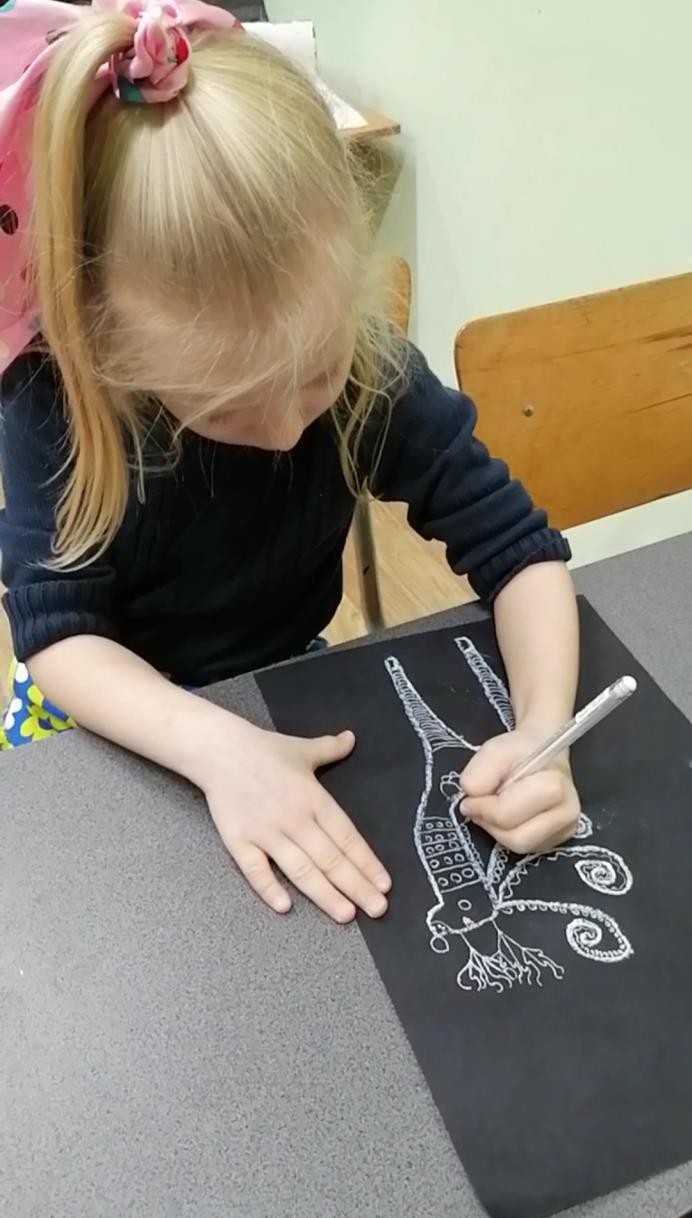 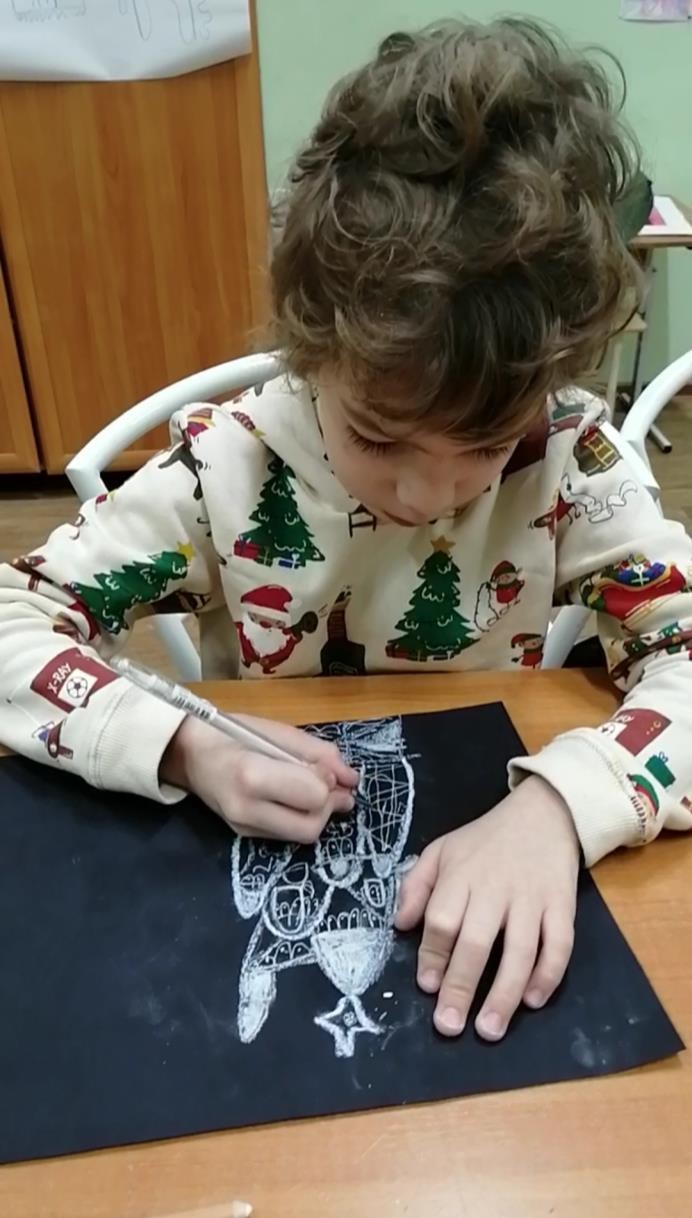 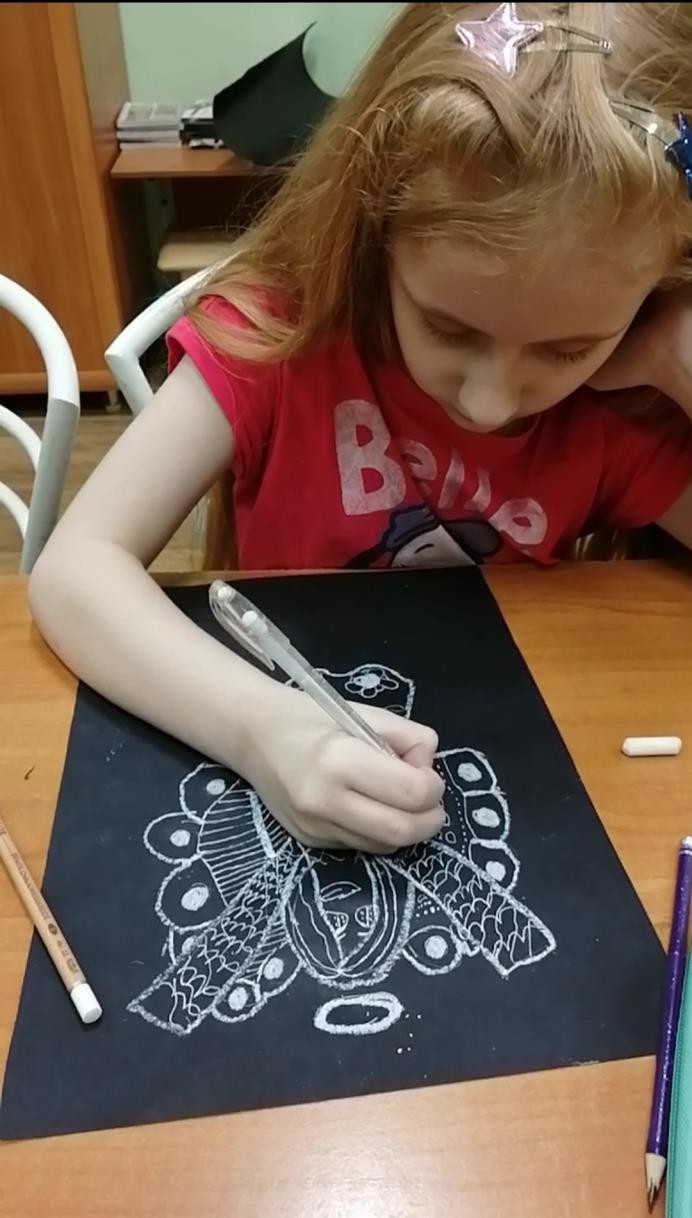 Мария Николаева. 2025
ВОЛОГОДСКОЕ КРУЖЕВО
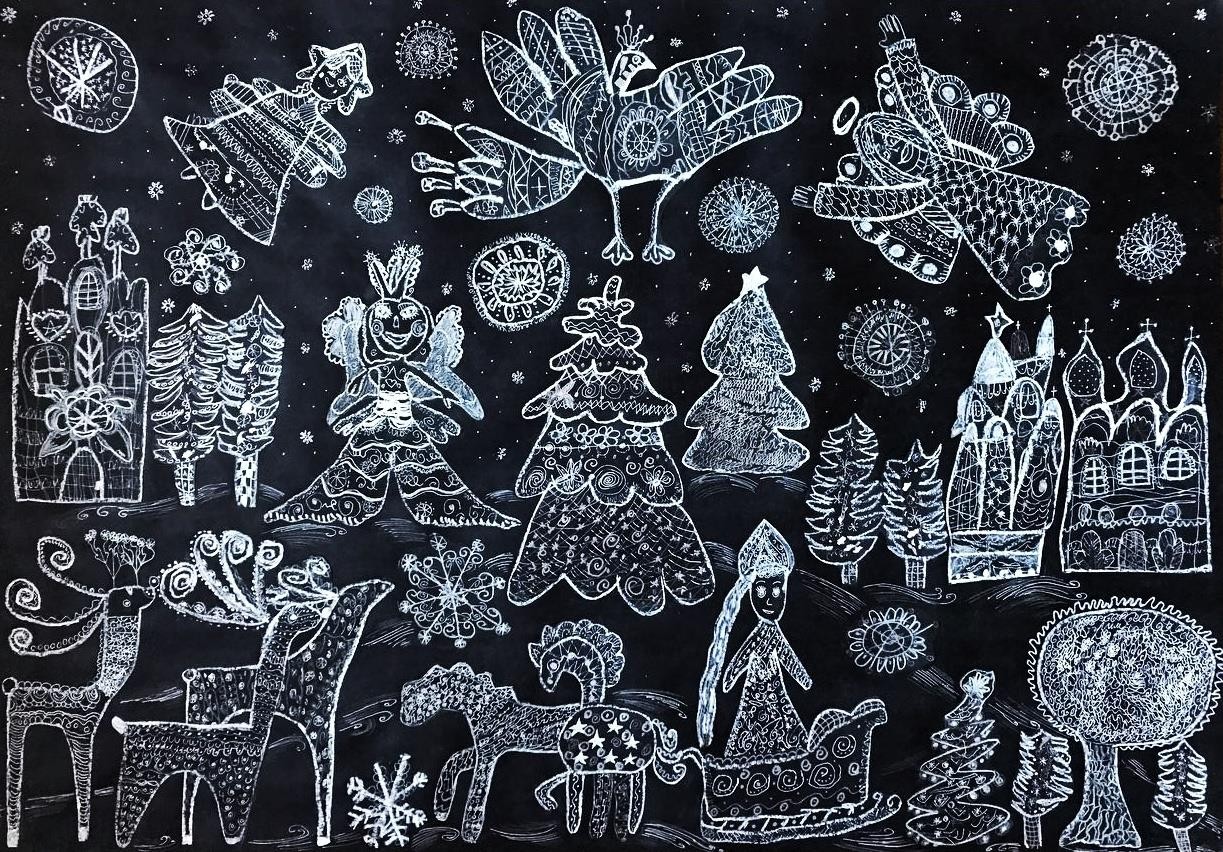 Мария Николаева. 2025
ВОЛОГОДСКОЕ КРУЖЕВО
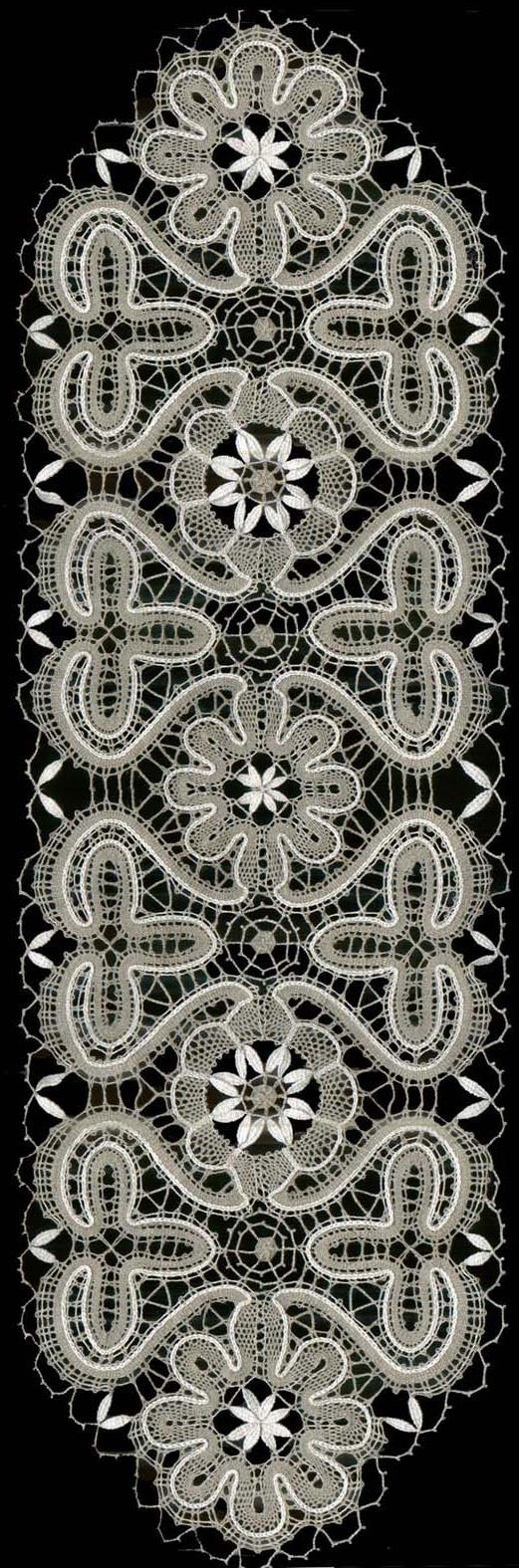 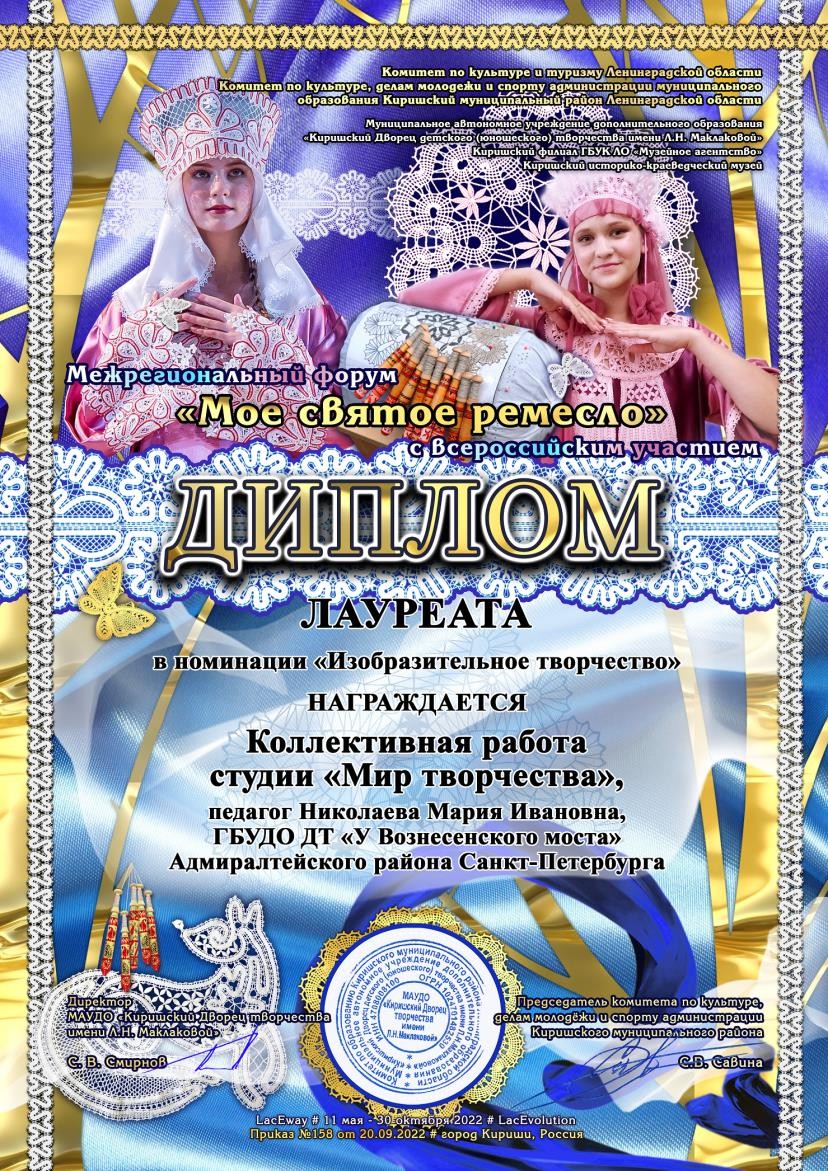 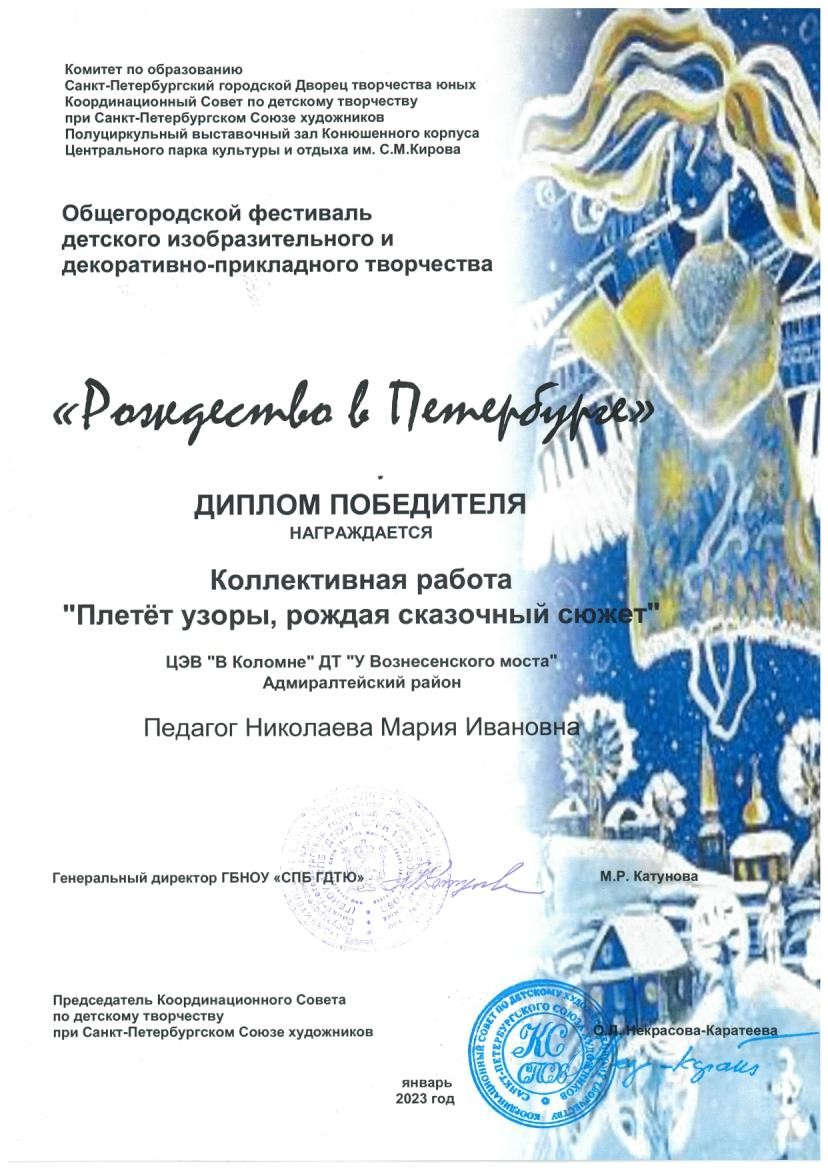 Мария Николаева. 2025
АБАШЕВСКАЯ ИГРУШКА
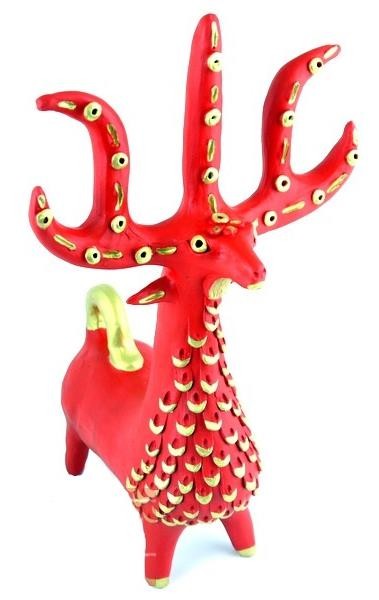 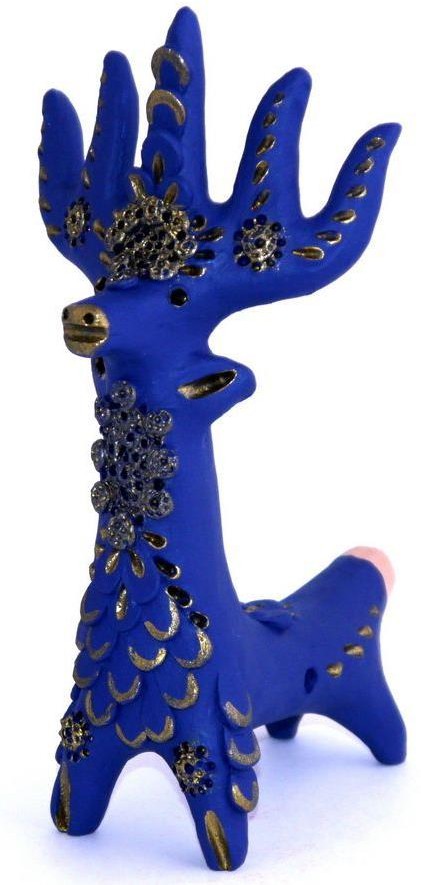 Мария Николаева. 2025
АБАШЕВСКАЯ ИГРУШКА
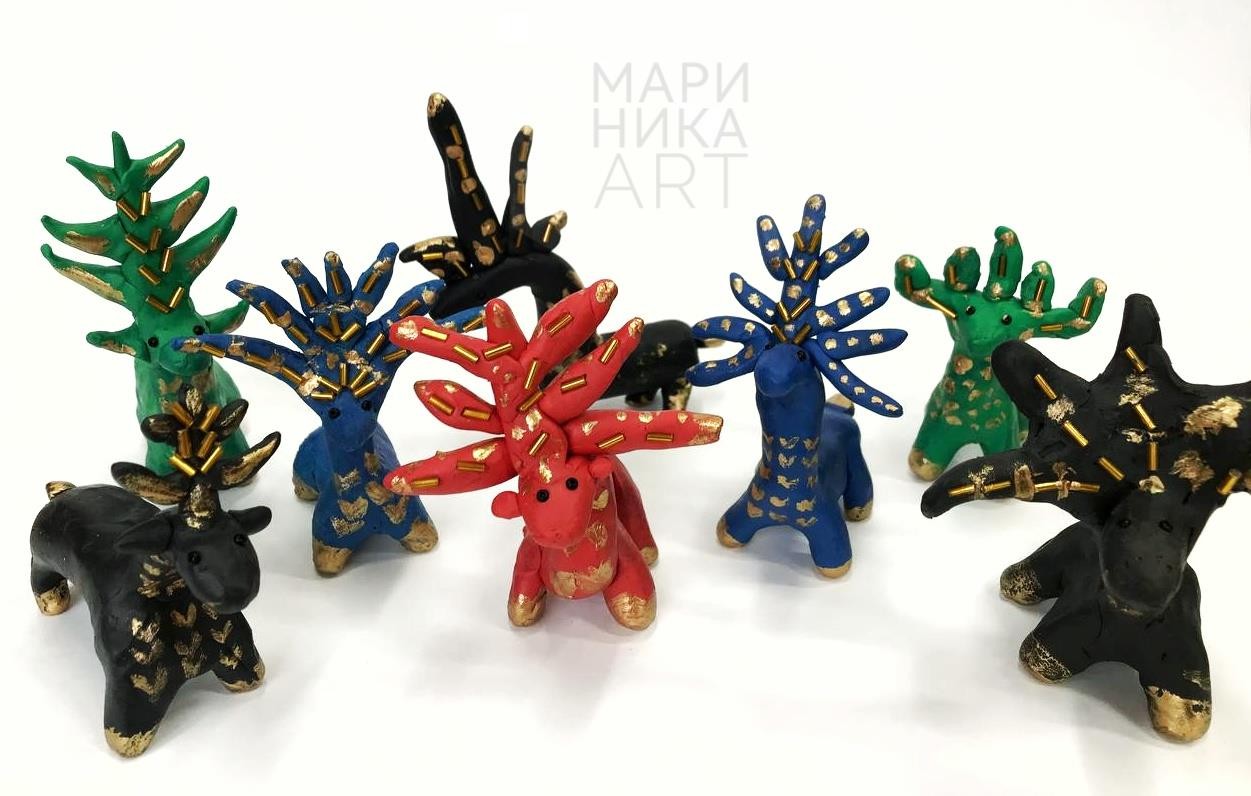 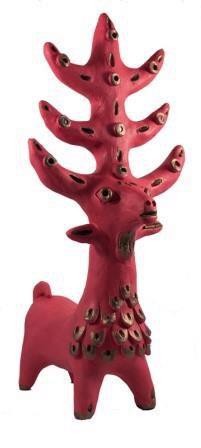 Мария Николаева. 2025
АБАШЕВСКАЯ ИГРУШКА
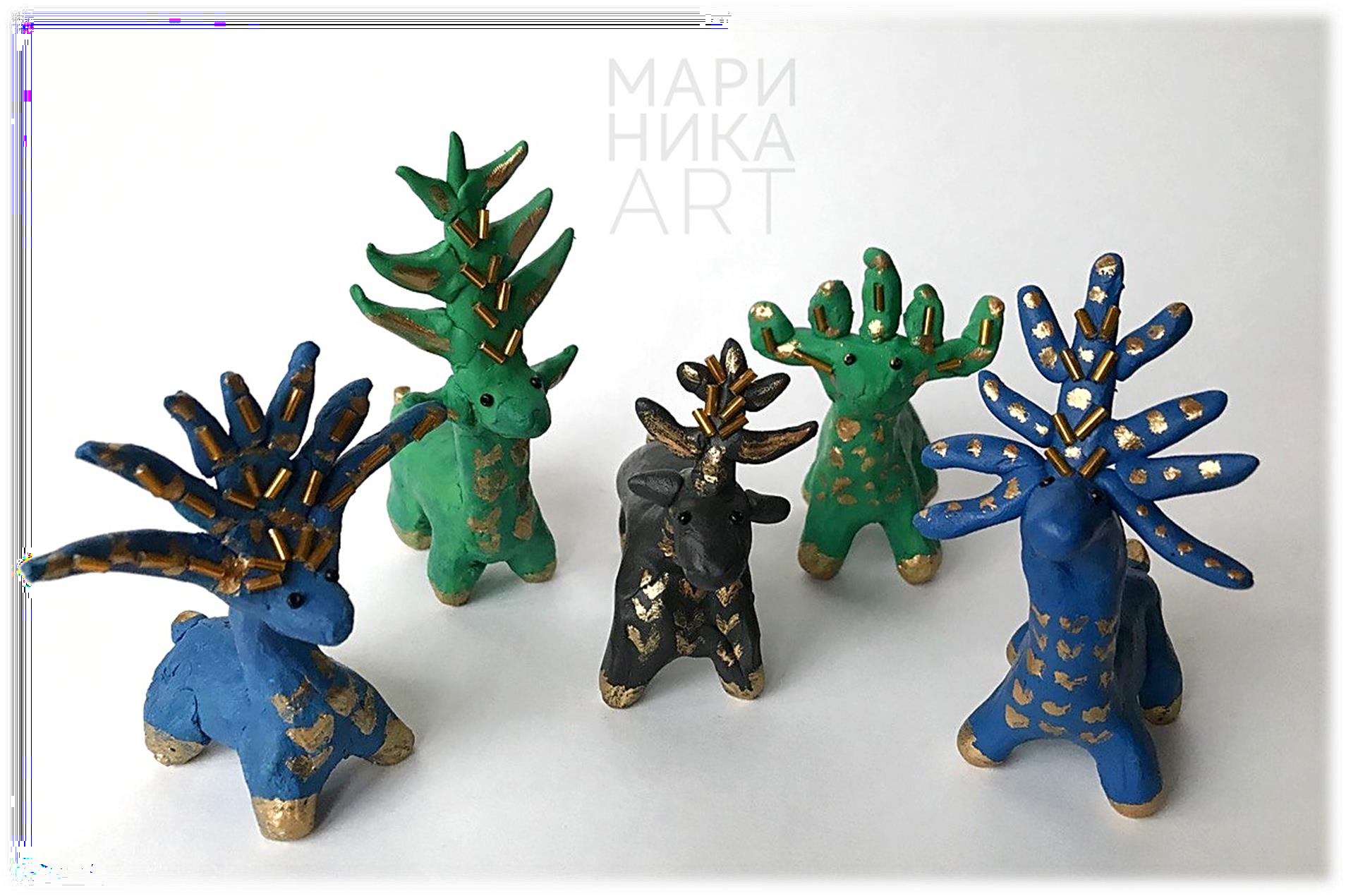 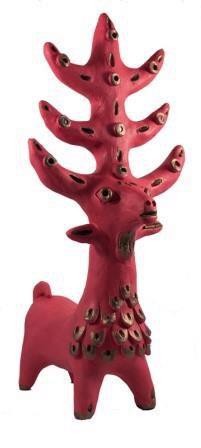 Мария Николаева. 2025
ХОХЛОМА
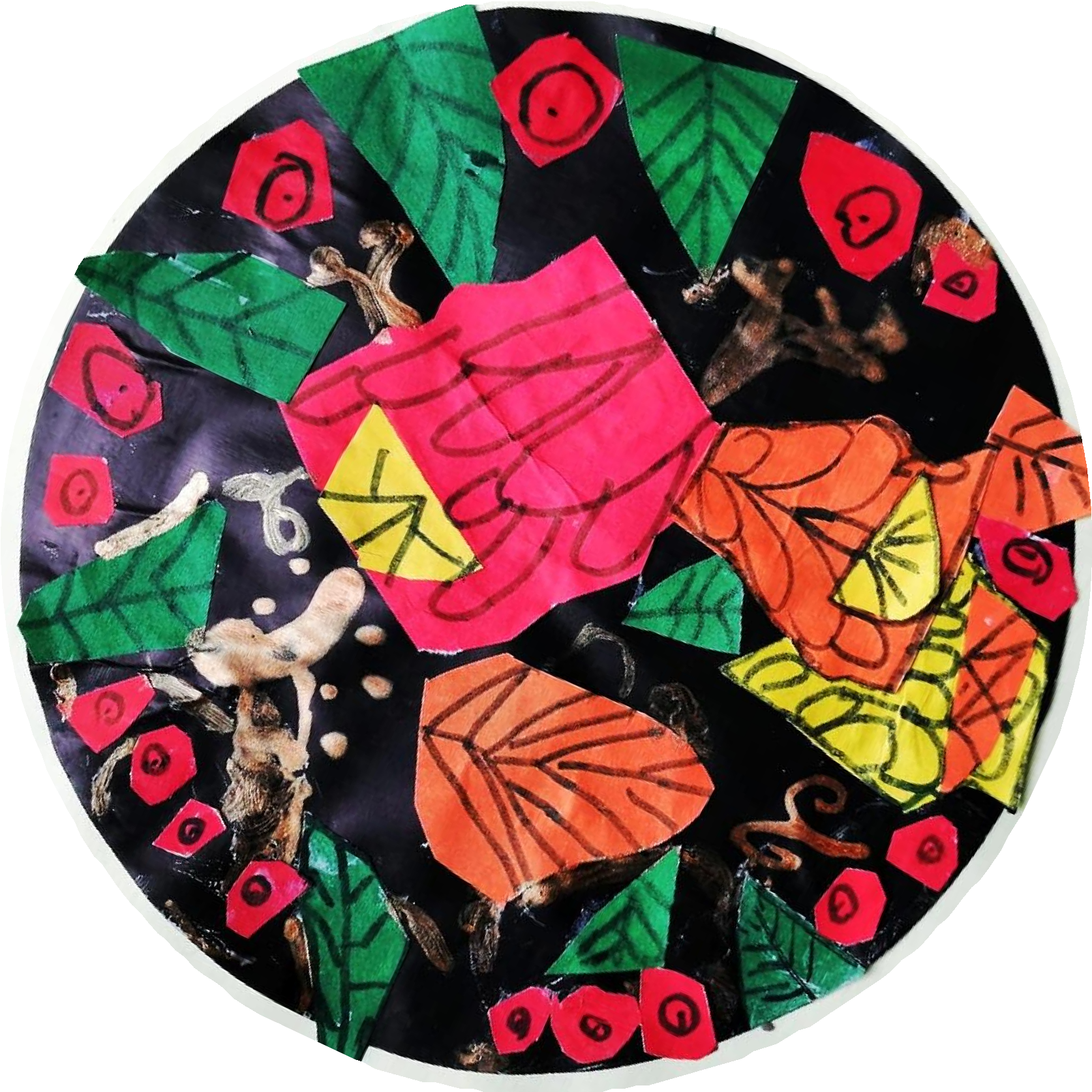 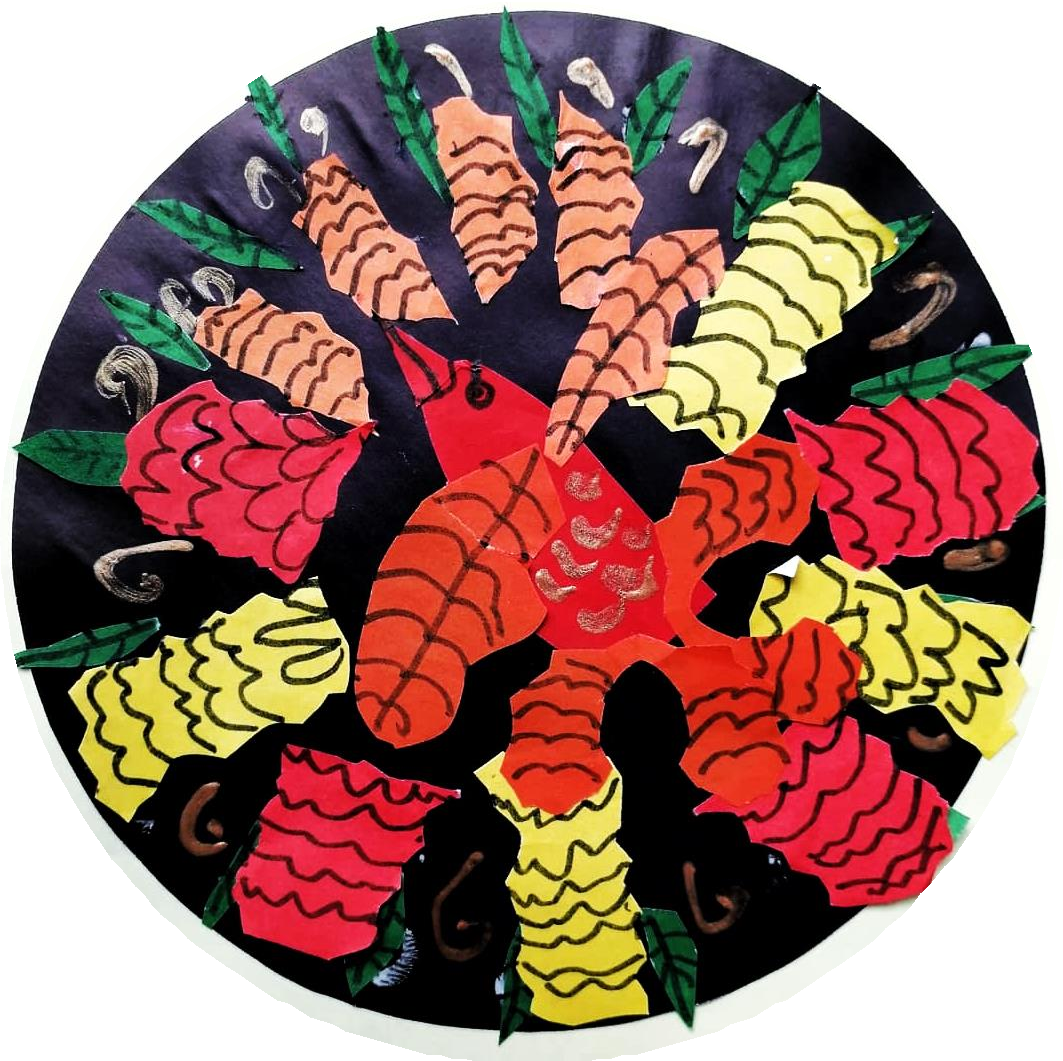 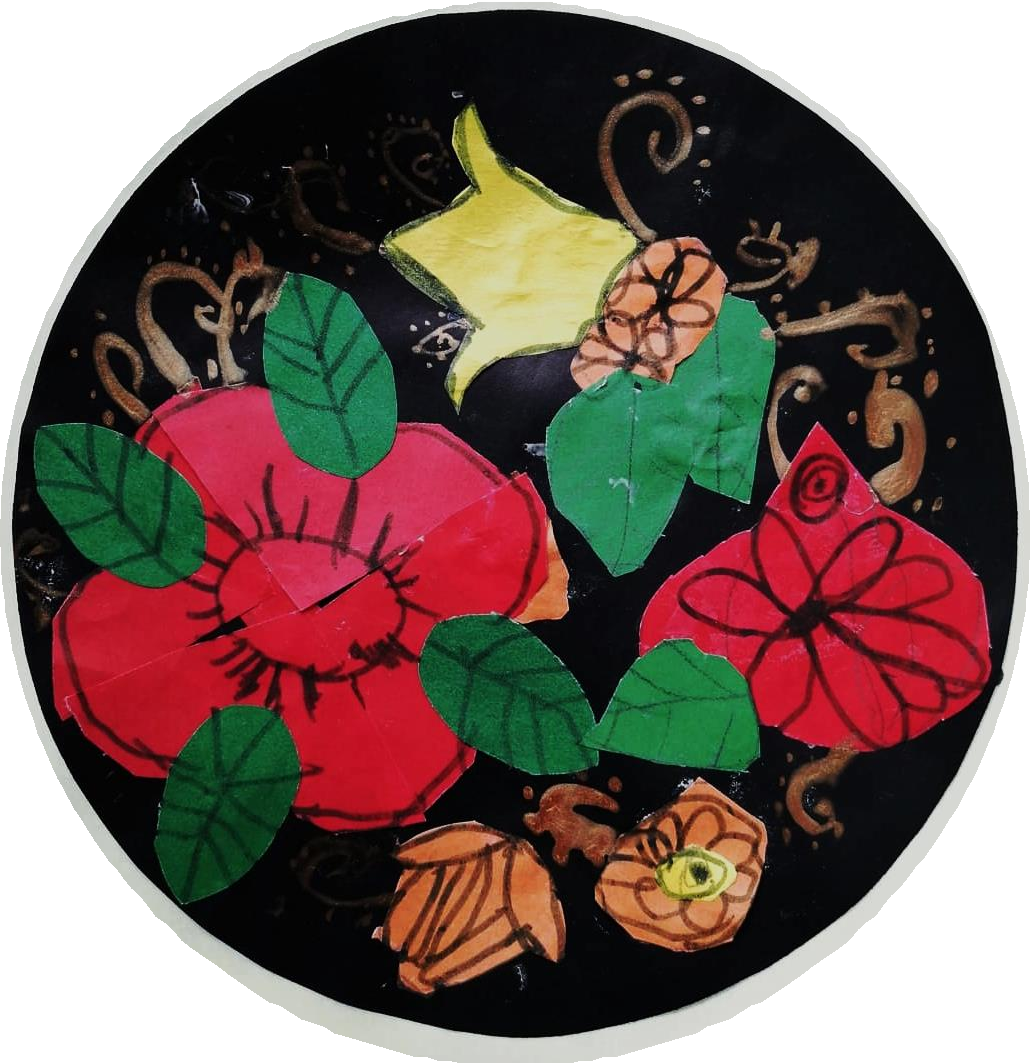 Мария Николаева. 2025
ХОХЛОМА. СЮЖЕТ С ЖАР-ПТИЦЕЙ
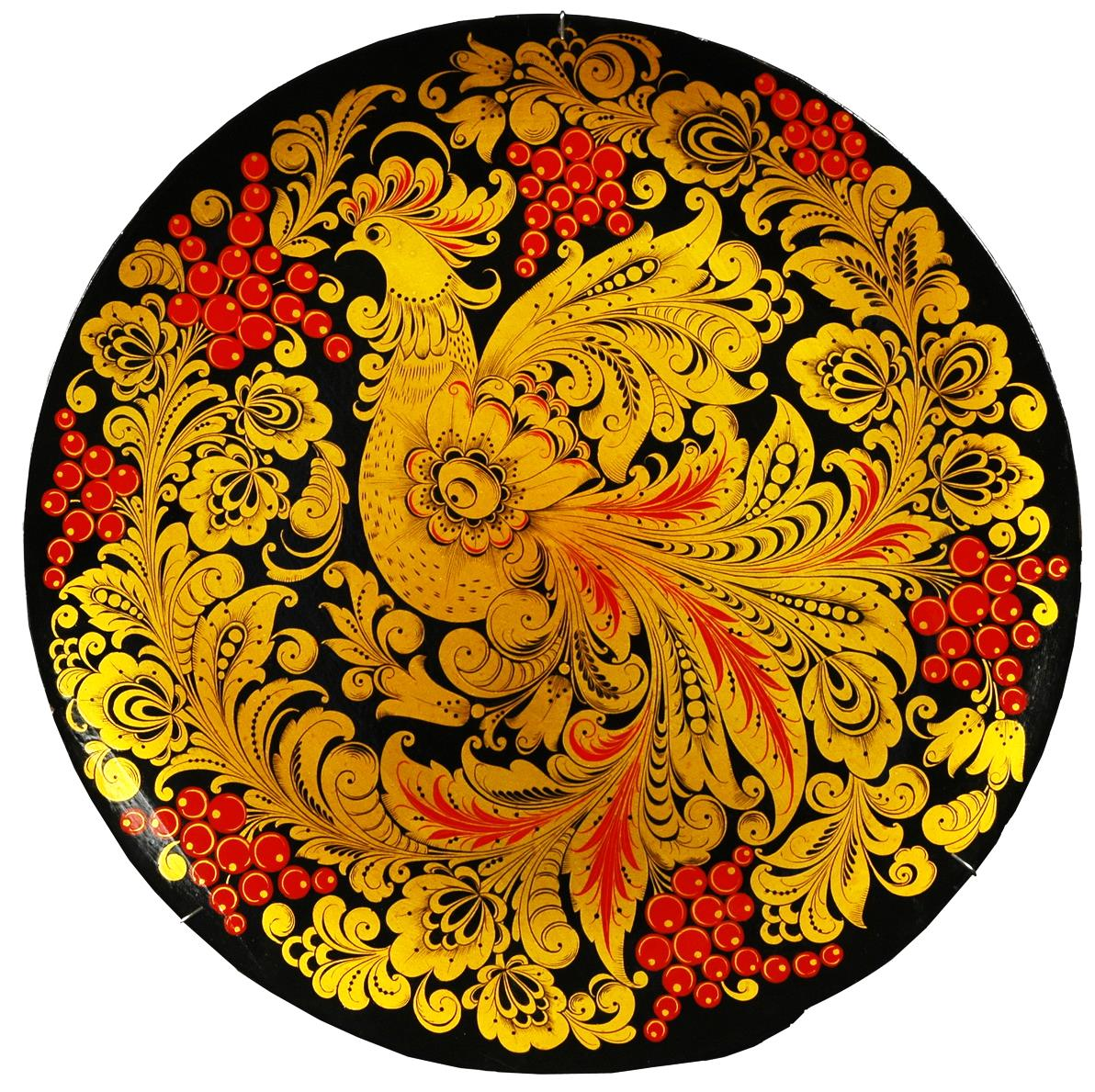 Мария Николаева. 2025
ХОХЛОМА. СЮЖЕТ С ЖАР-ПТИЦЕЙ
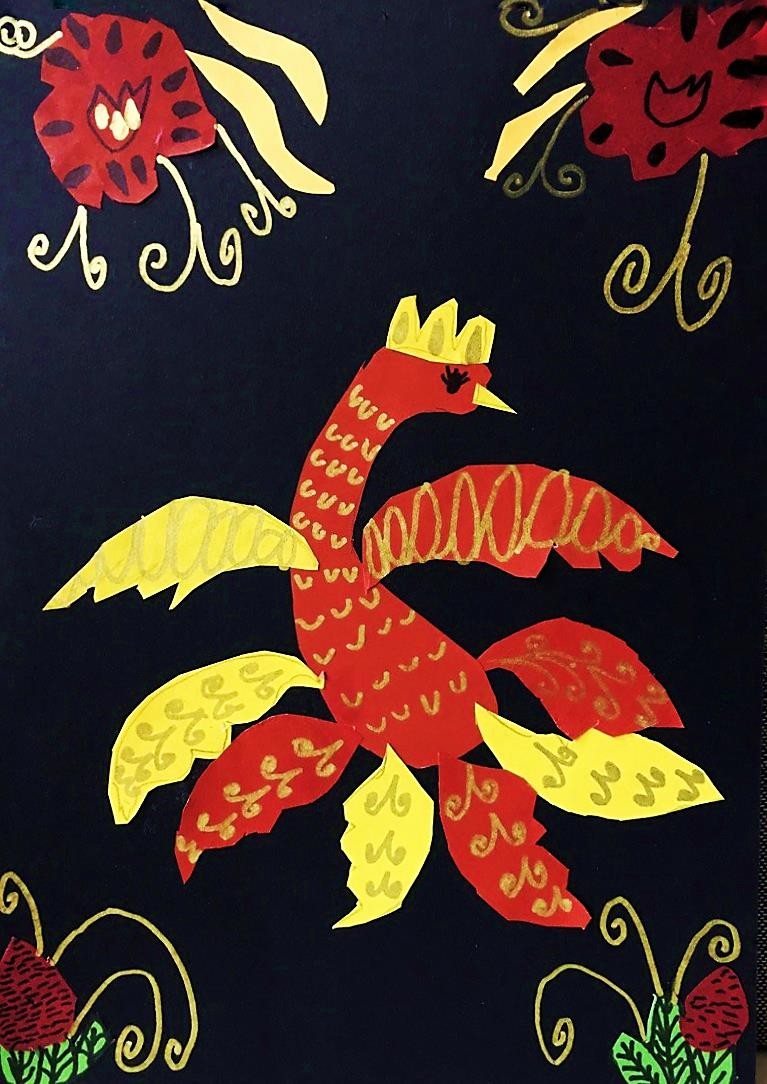 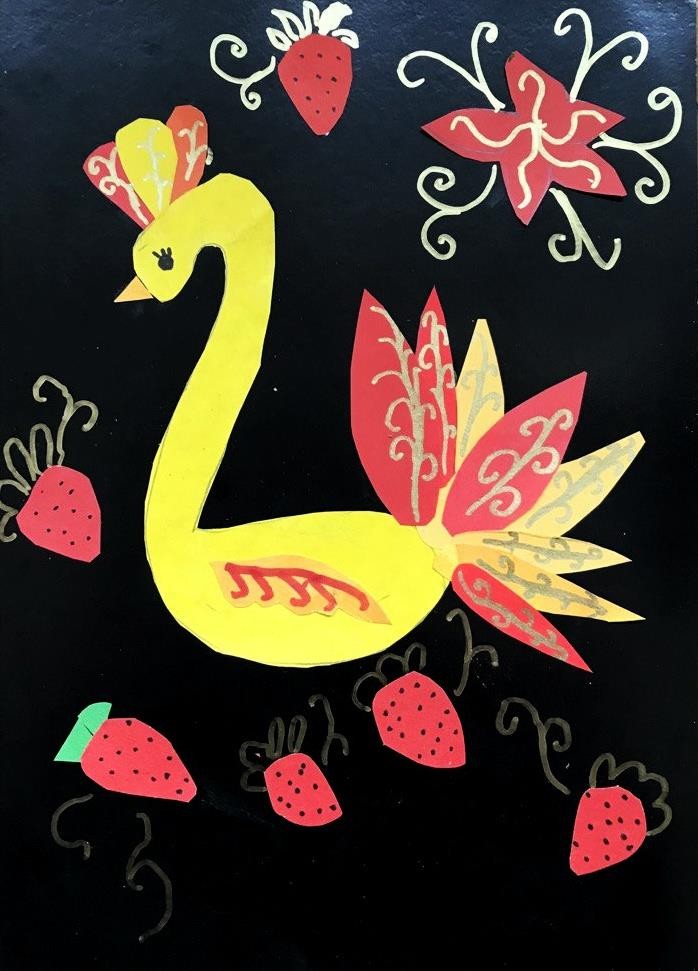 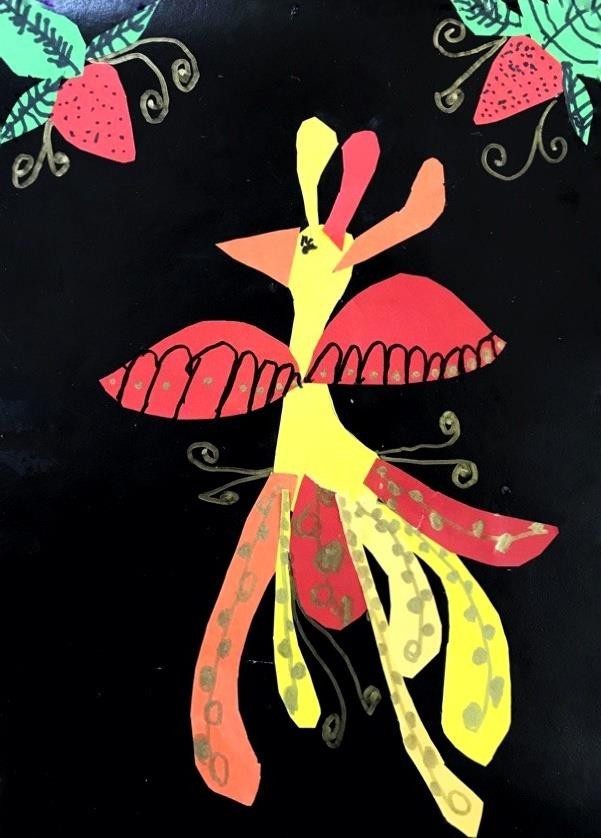 Мария Николаева. 2025
ХОХЛОМА. СЮЖЕТ С ЖАР-ПТИЦЕЙ
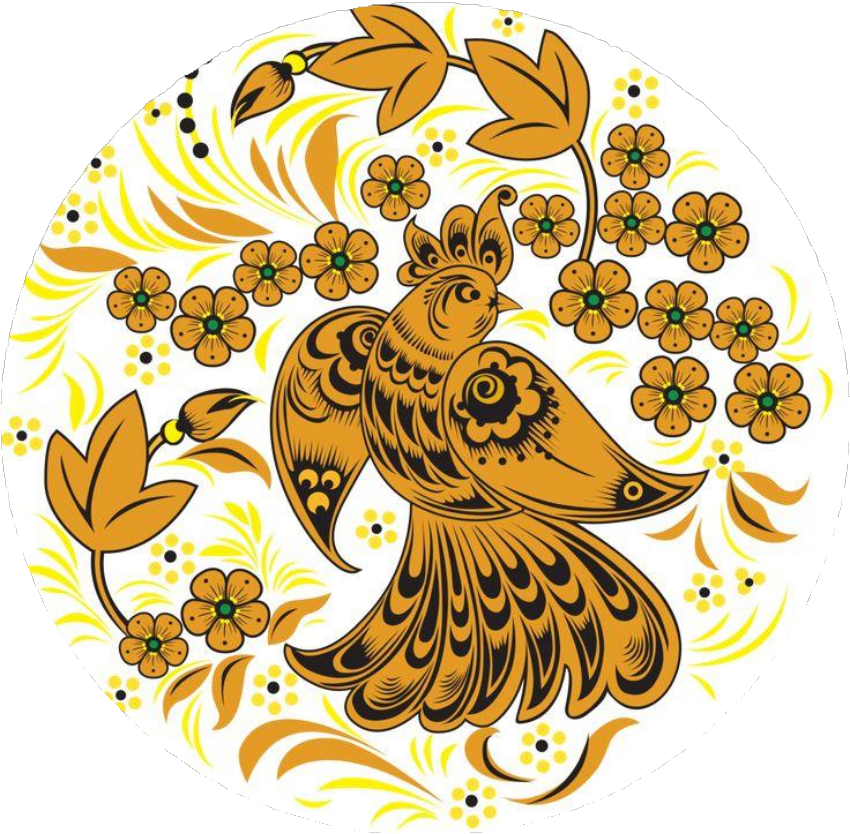 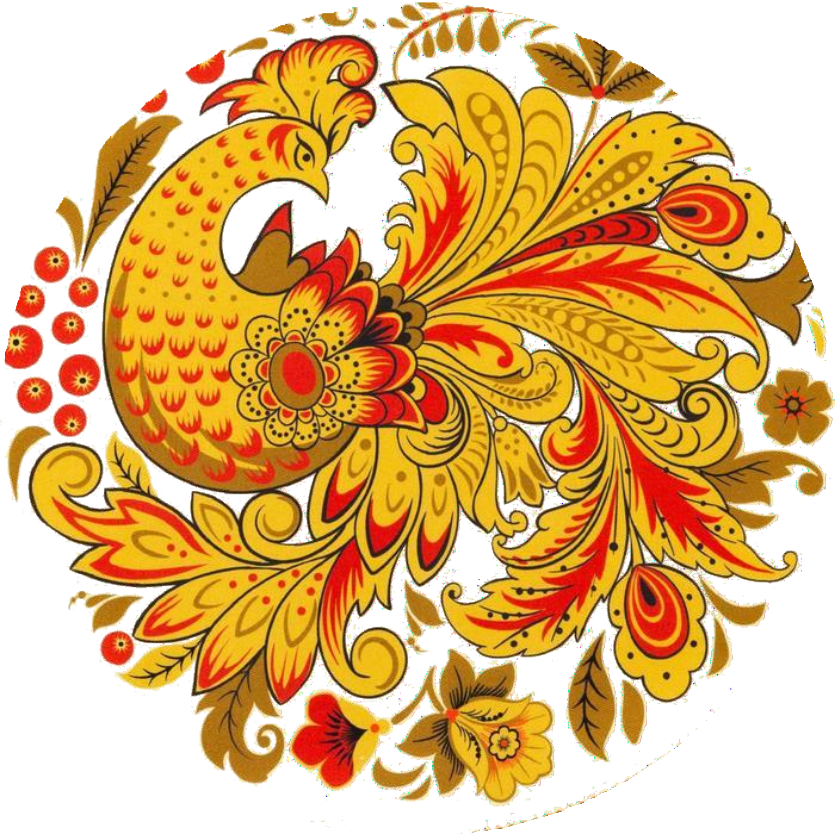 Мария Николаева. 2025
ХОХЛОМА. СЮЖЕТ С ЖАР-ПТИЦЕЙ
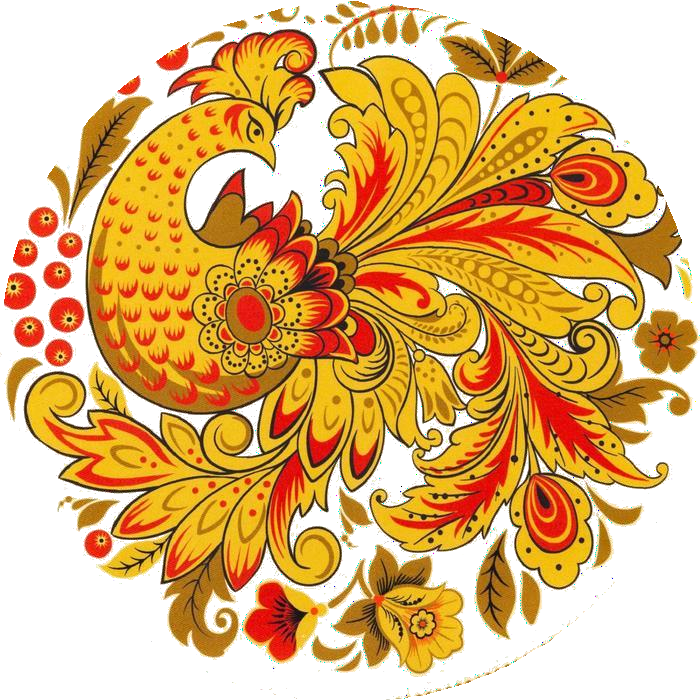 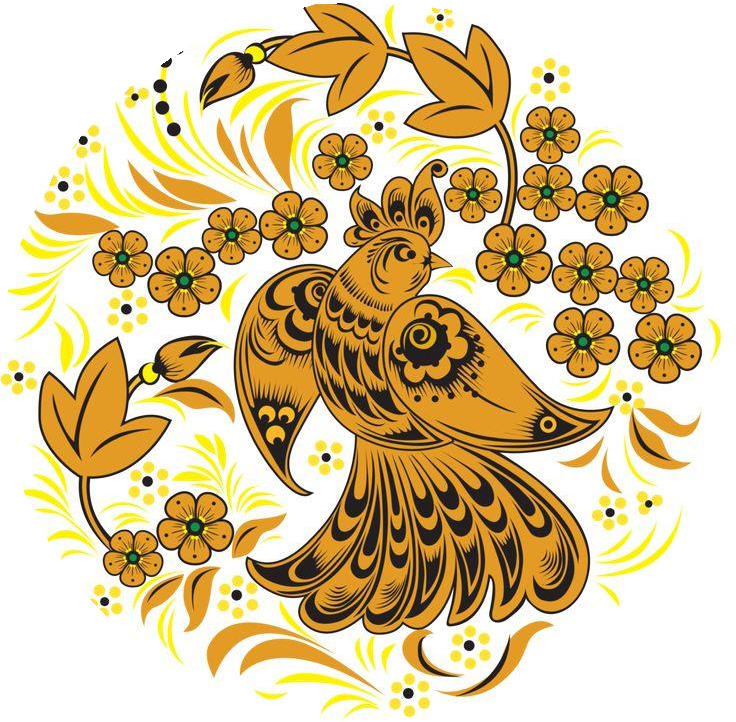 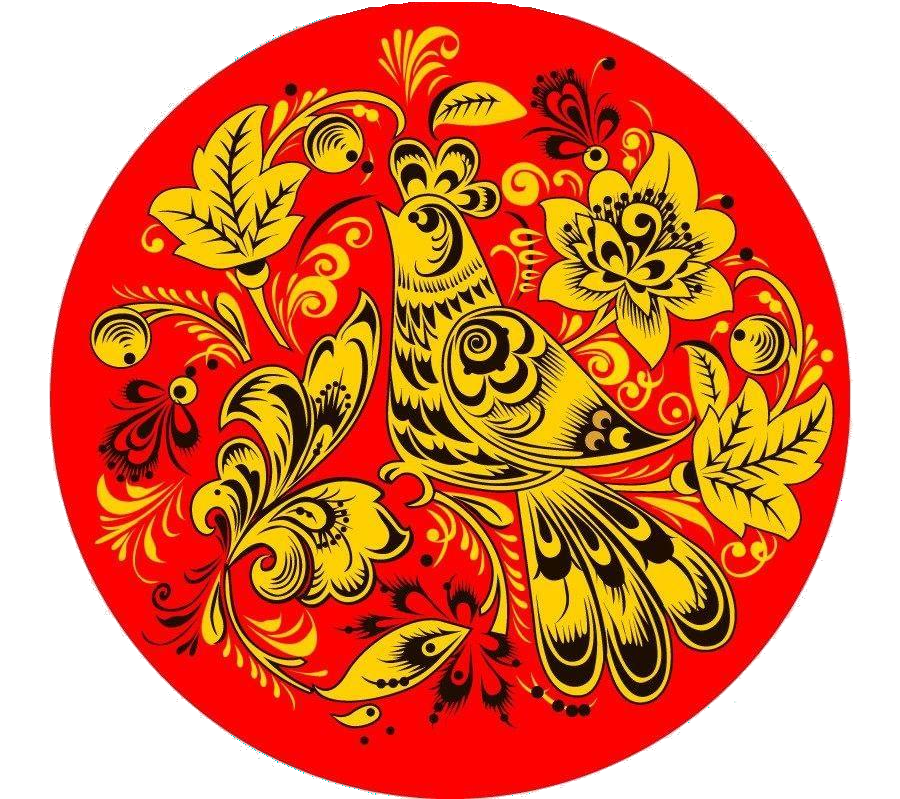 Мария Николаева. 2025
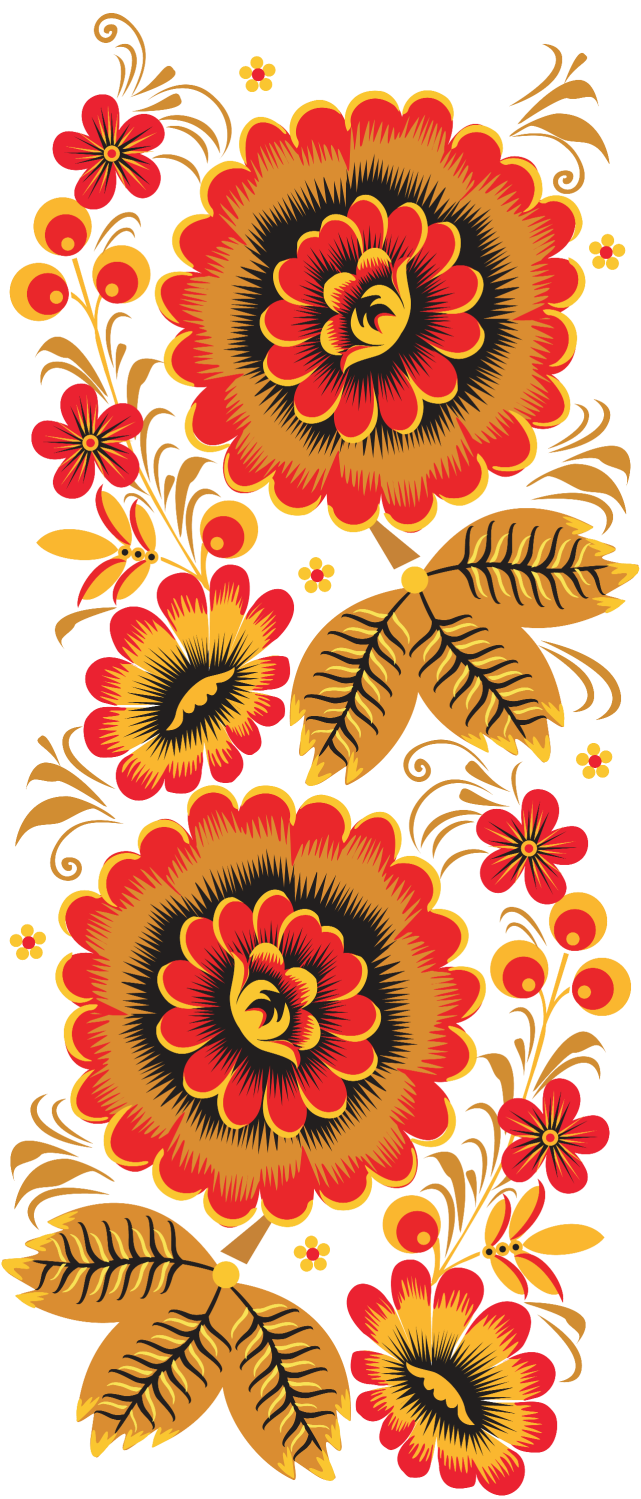 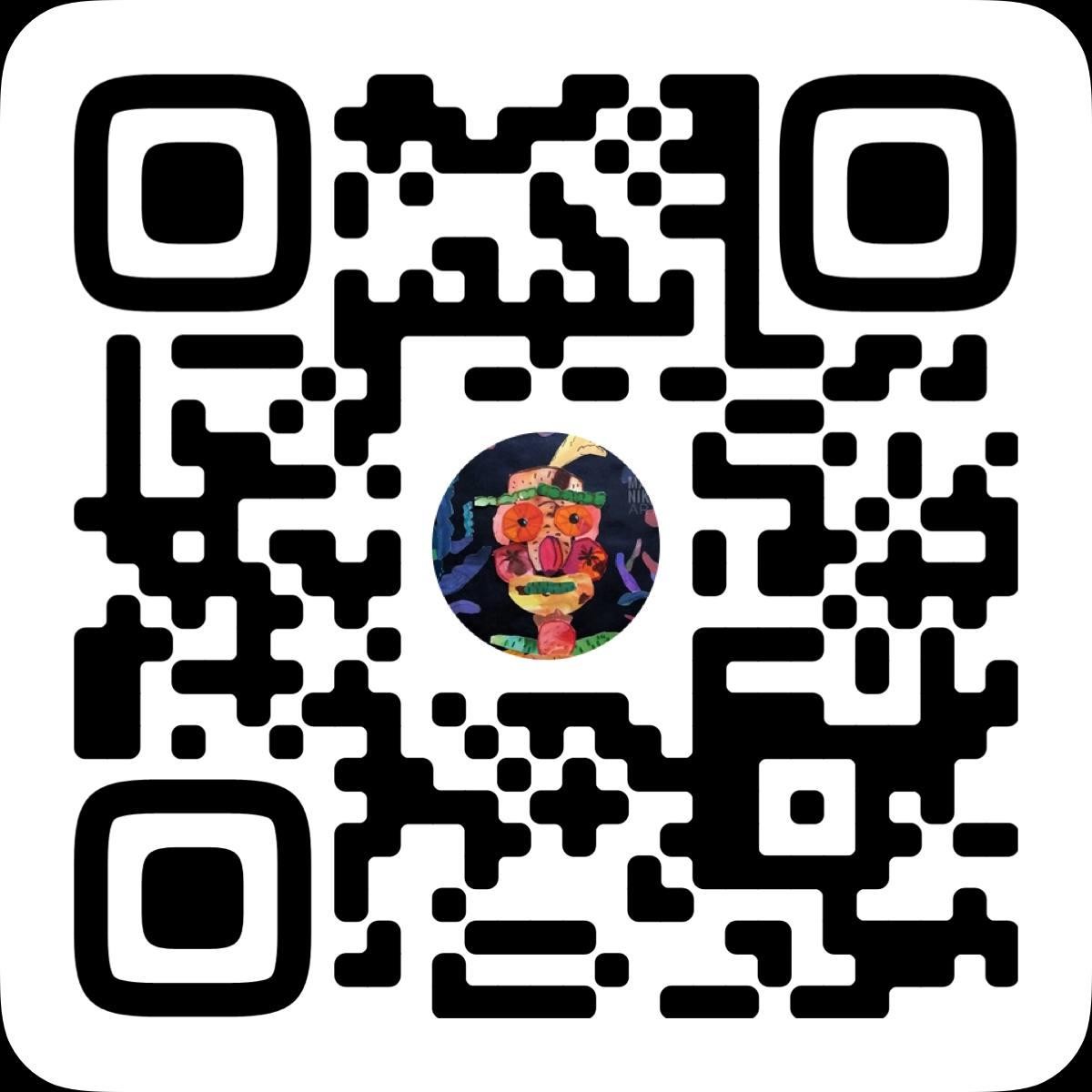 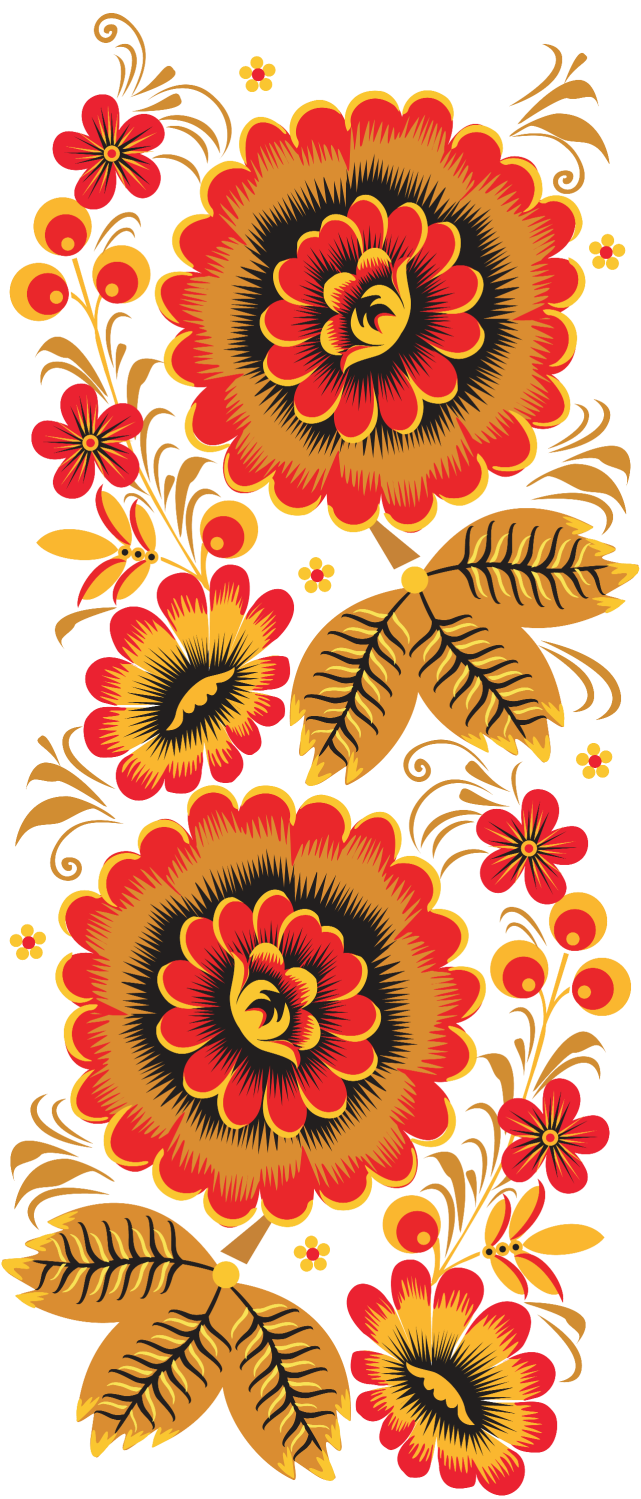 СПАСИБО
ЗА ВНИМАНИЕ